Year: 5/6

Term: 1

Objective: Identify speaking verbs and them to convey the speakers’ tone, thoughts and feelings.

Author: Kiri Ullman & Stephanie Le Lievre
This lesson could be done over multiple lessons due to the number of Tier 2 words introduced. It would also be beneficial to link this lesson to your explicit vocabulary instruction, as many of the speaking verbs may be unfamiliar to your students. Edit the ‘suggested word list’ based on your student cohort.
Copy and paste these icons to the appropriate slides to indicate engagement norms/CFU strategies
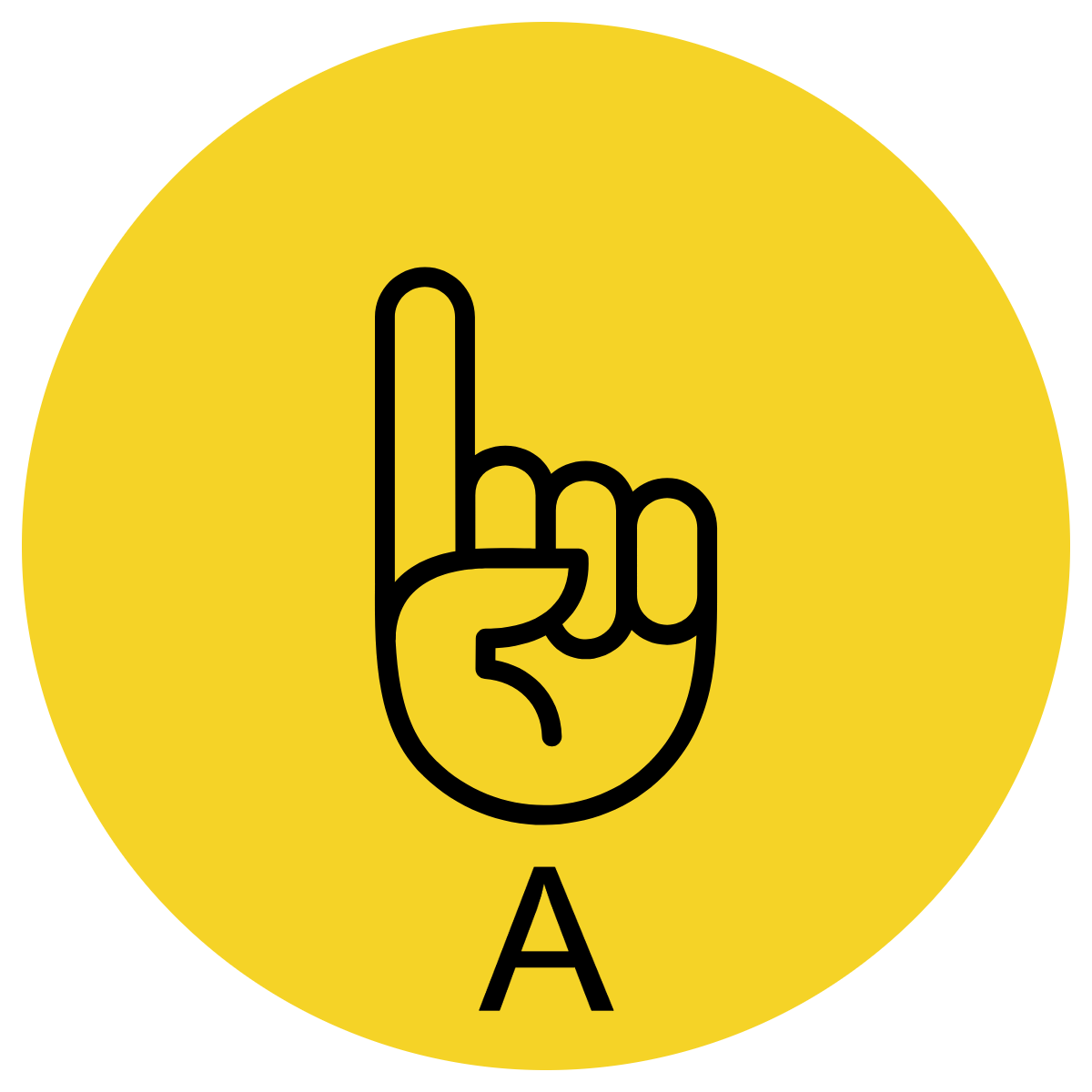 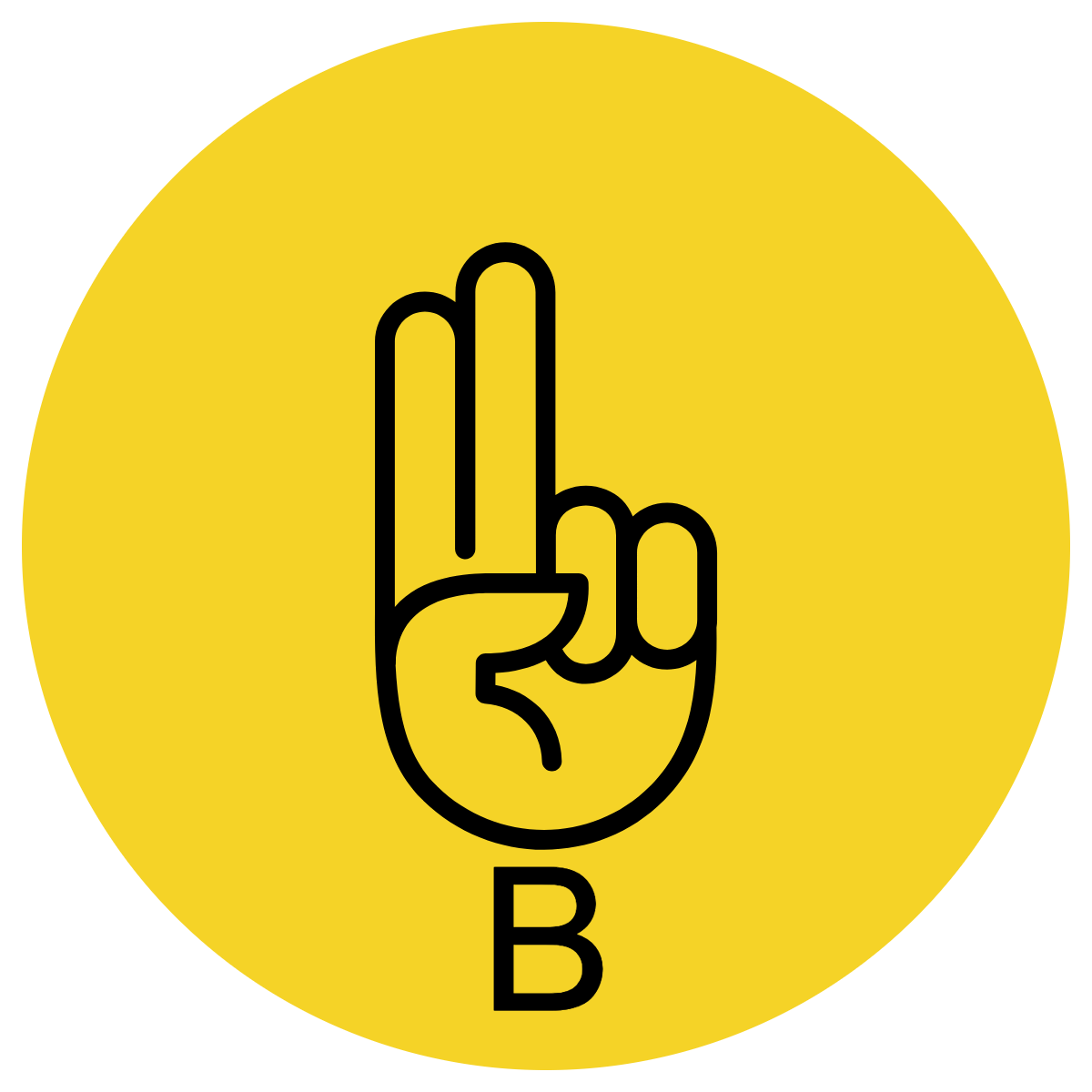 Multiple Choice
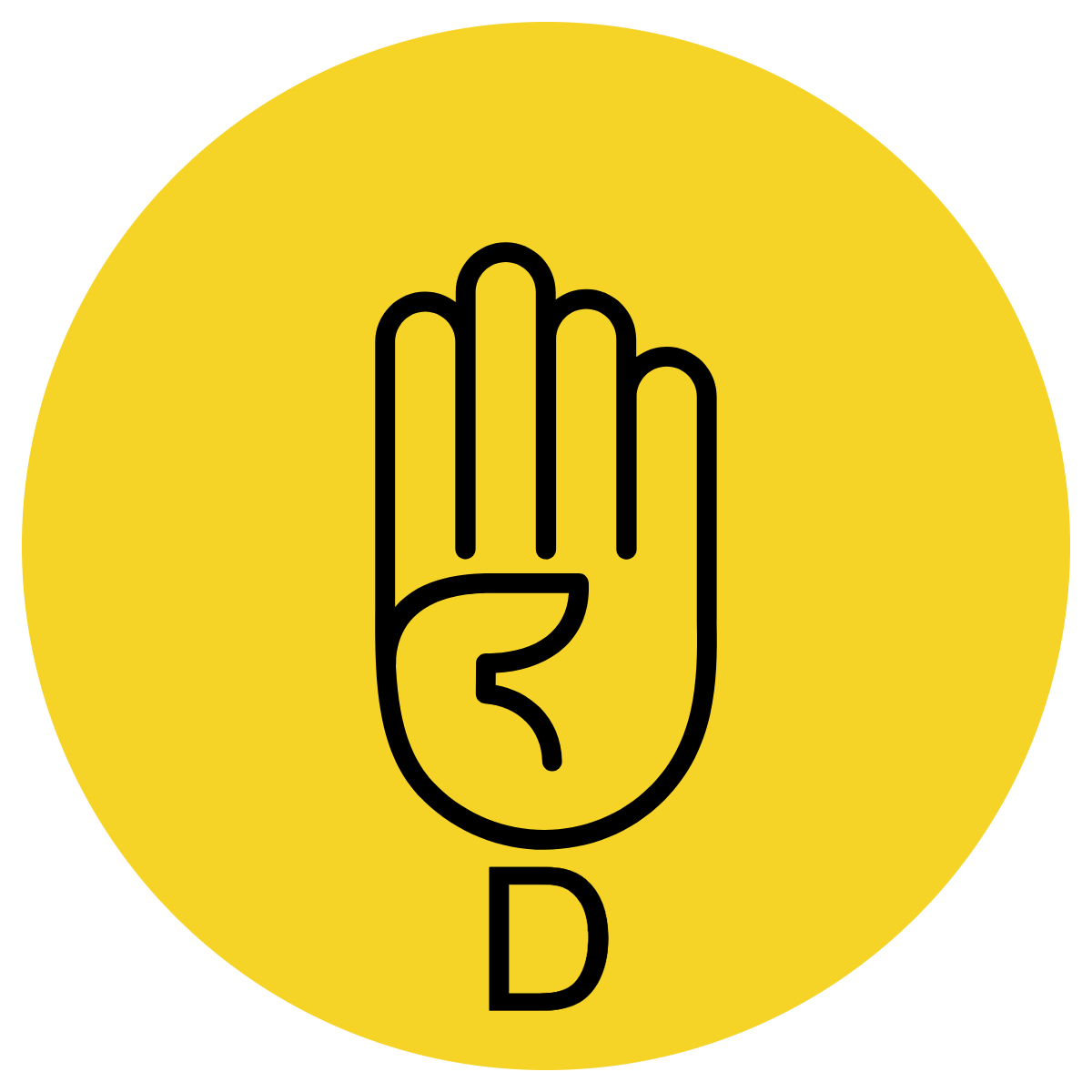 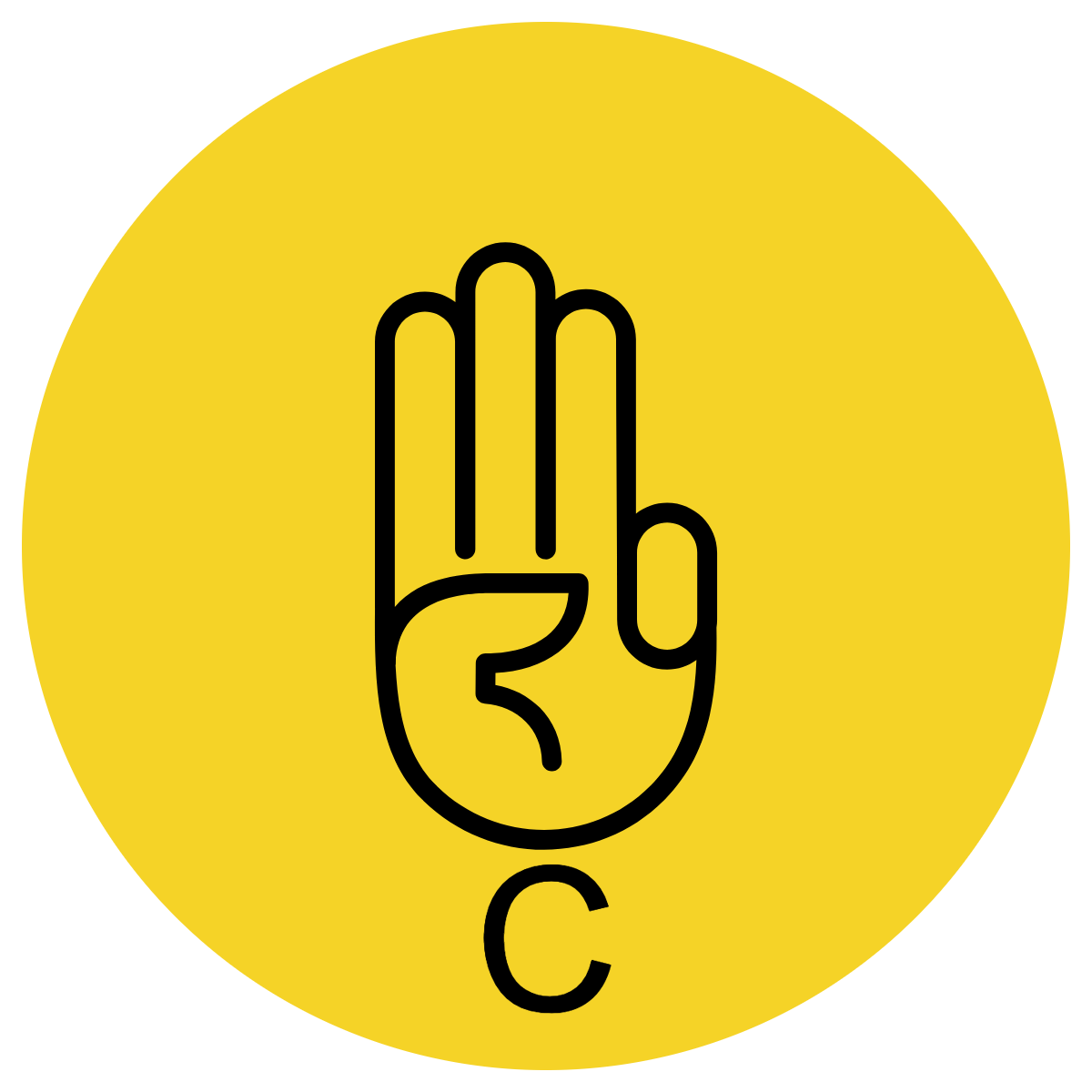 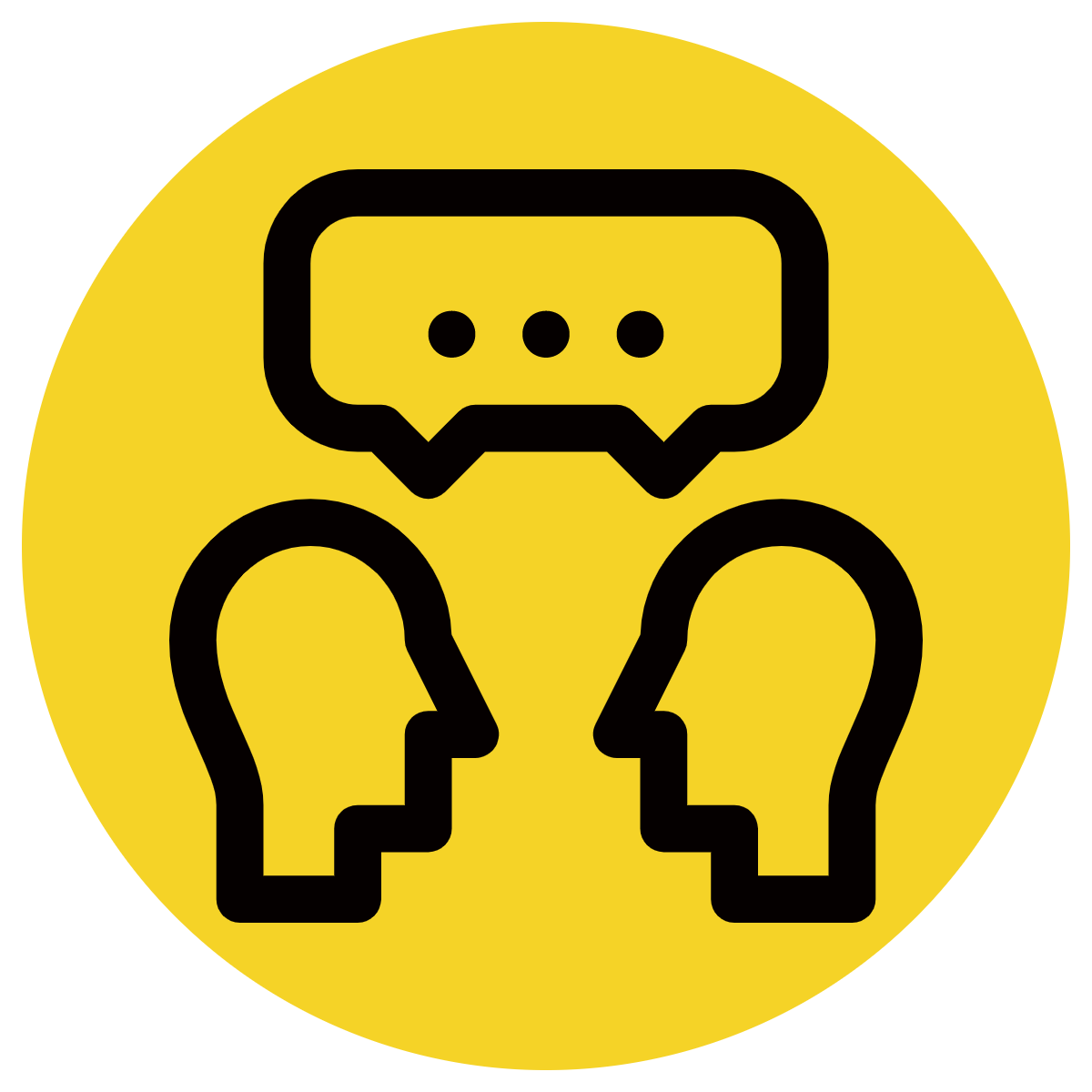 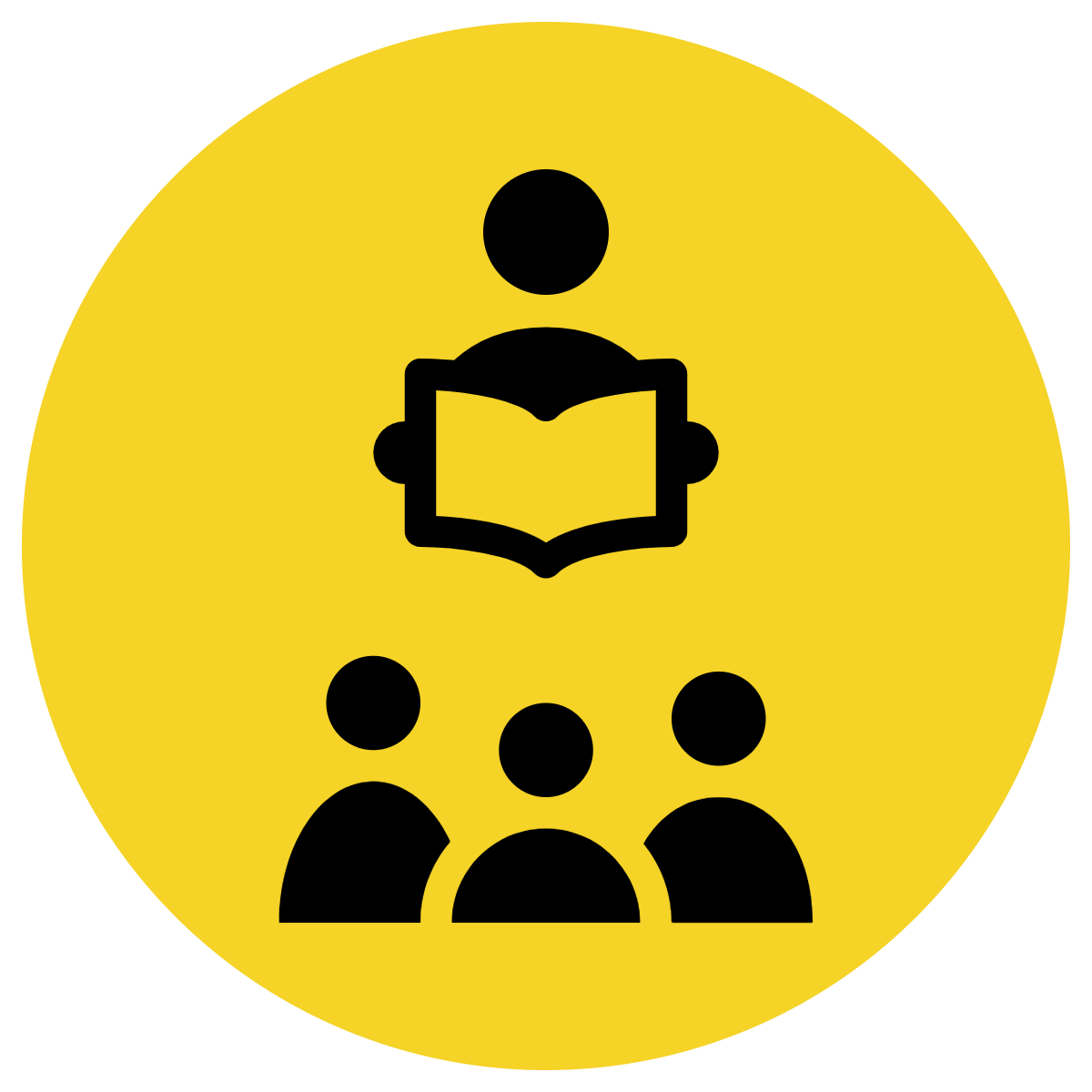 Pair Share
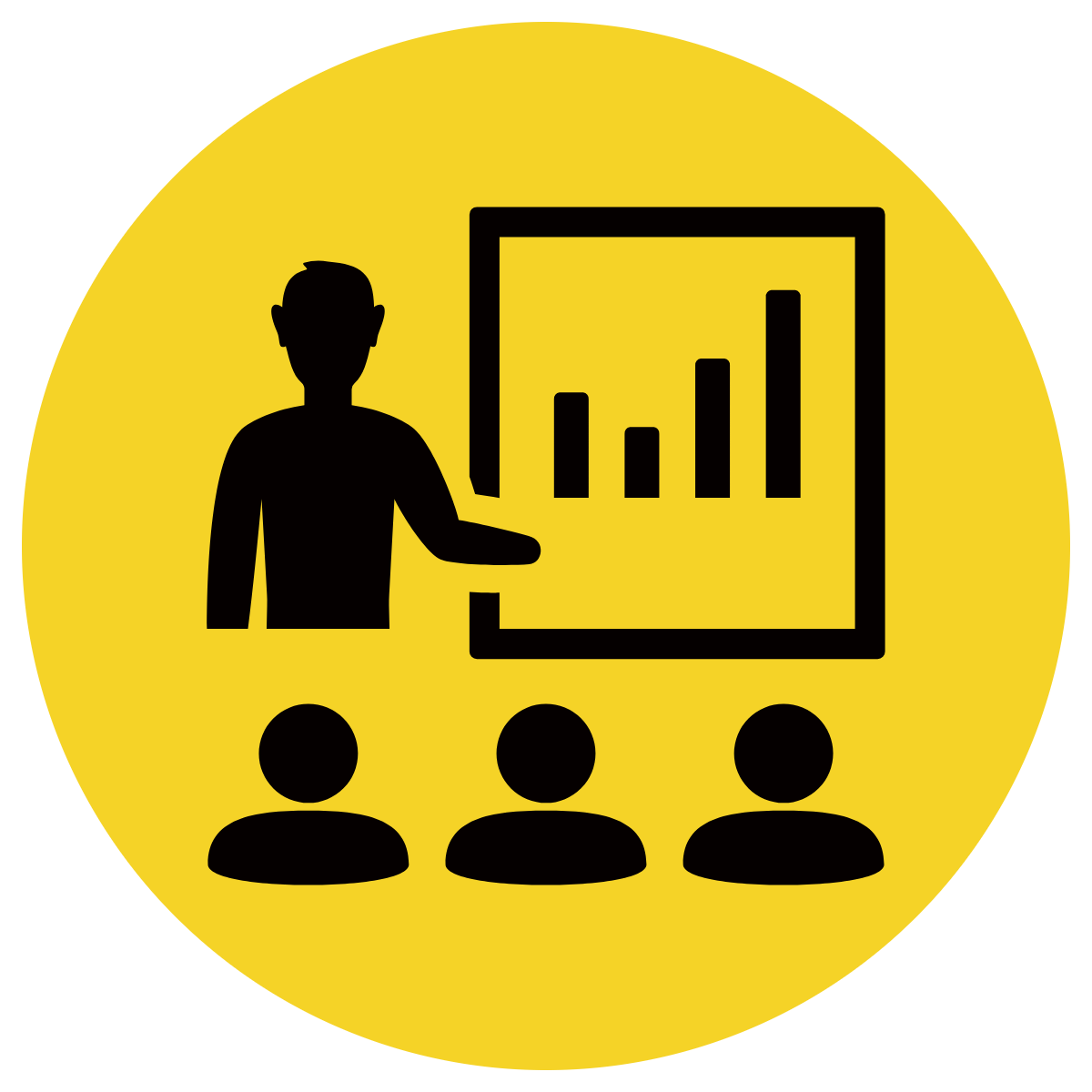 Track with me
Pick a Stick/Answer (non-volunteer)
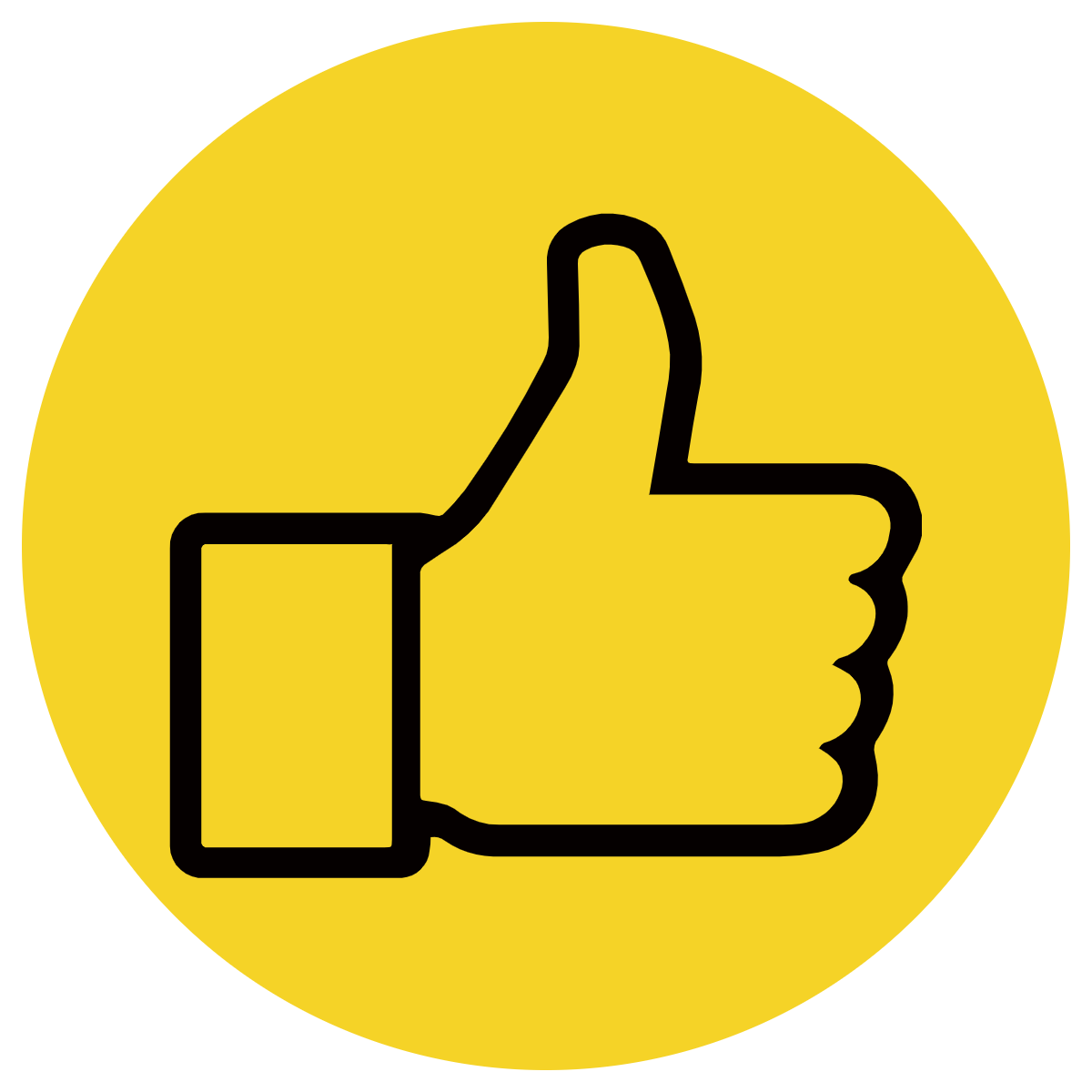 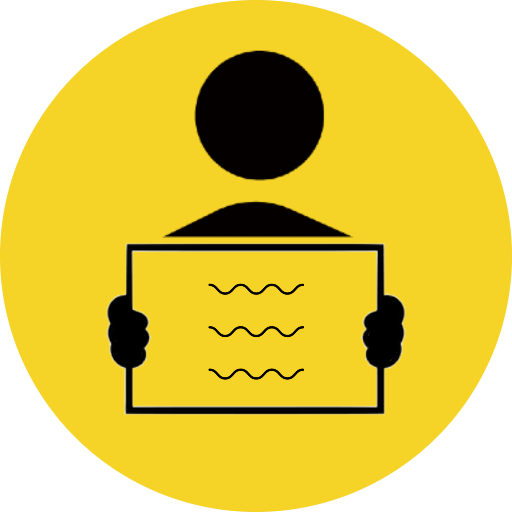 Whiteboards
Vote
Read with me
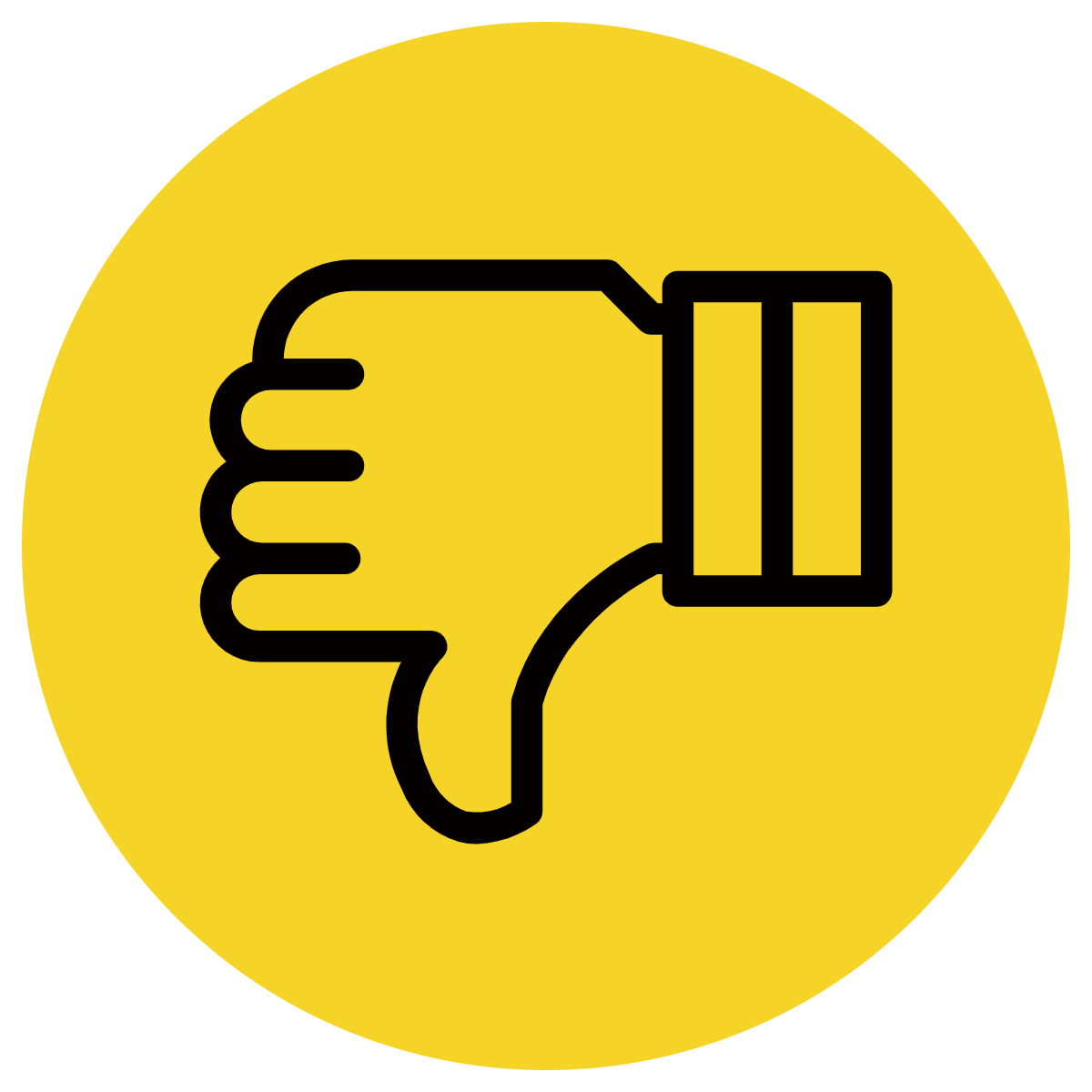 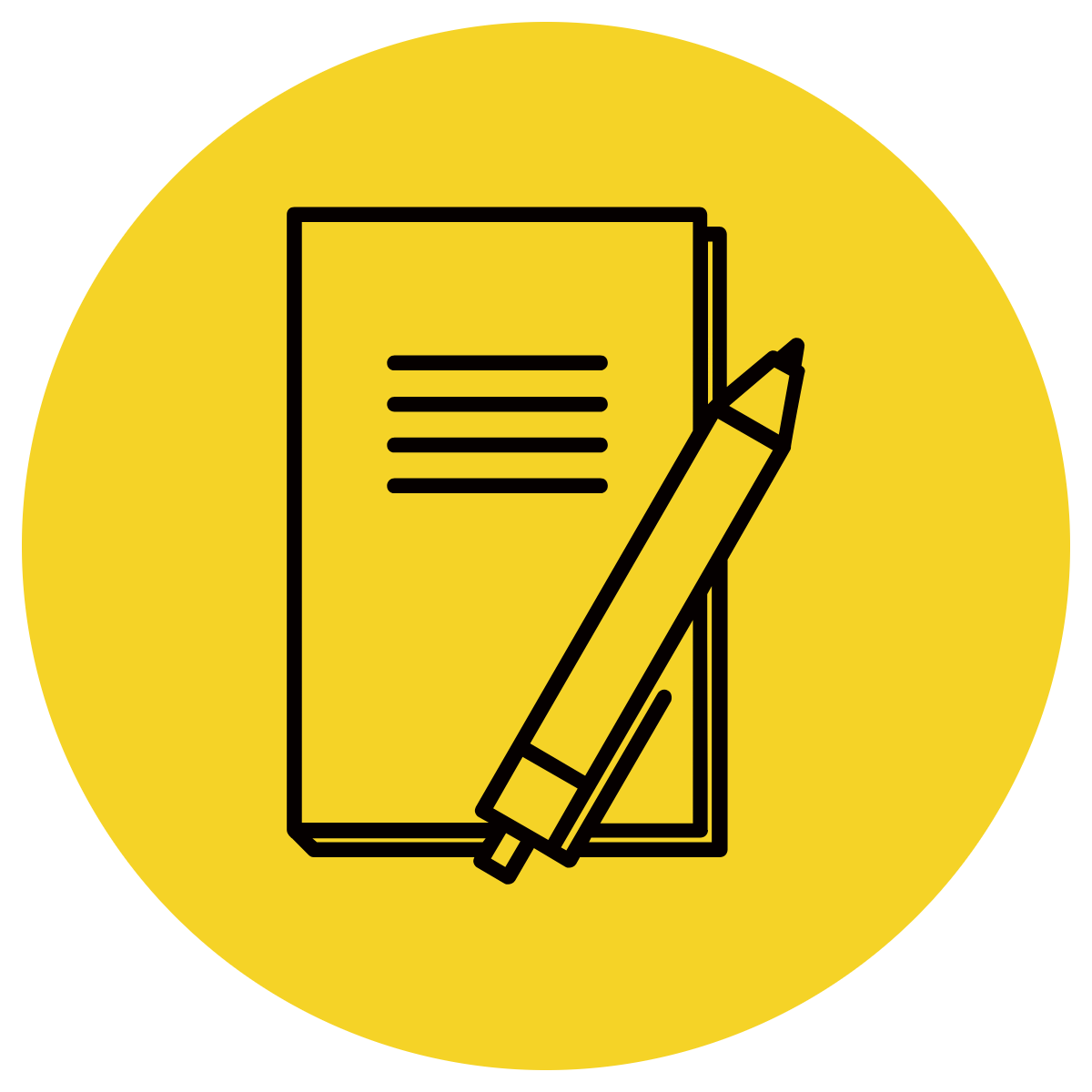 In Your Workbook
Learning Objective
We are learning to identify speaking verbs and them to convey the speakers’ tone, thoughts and feelings.
Concept Development
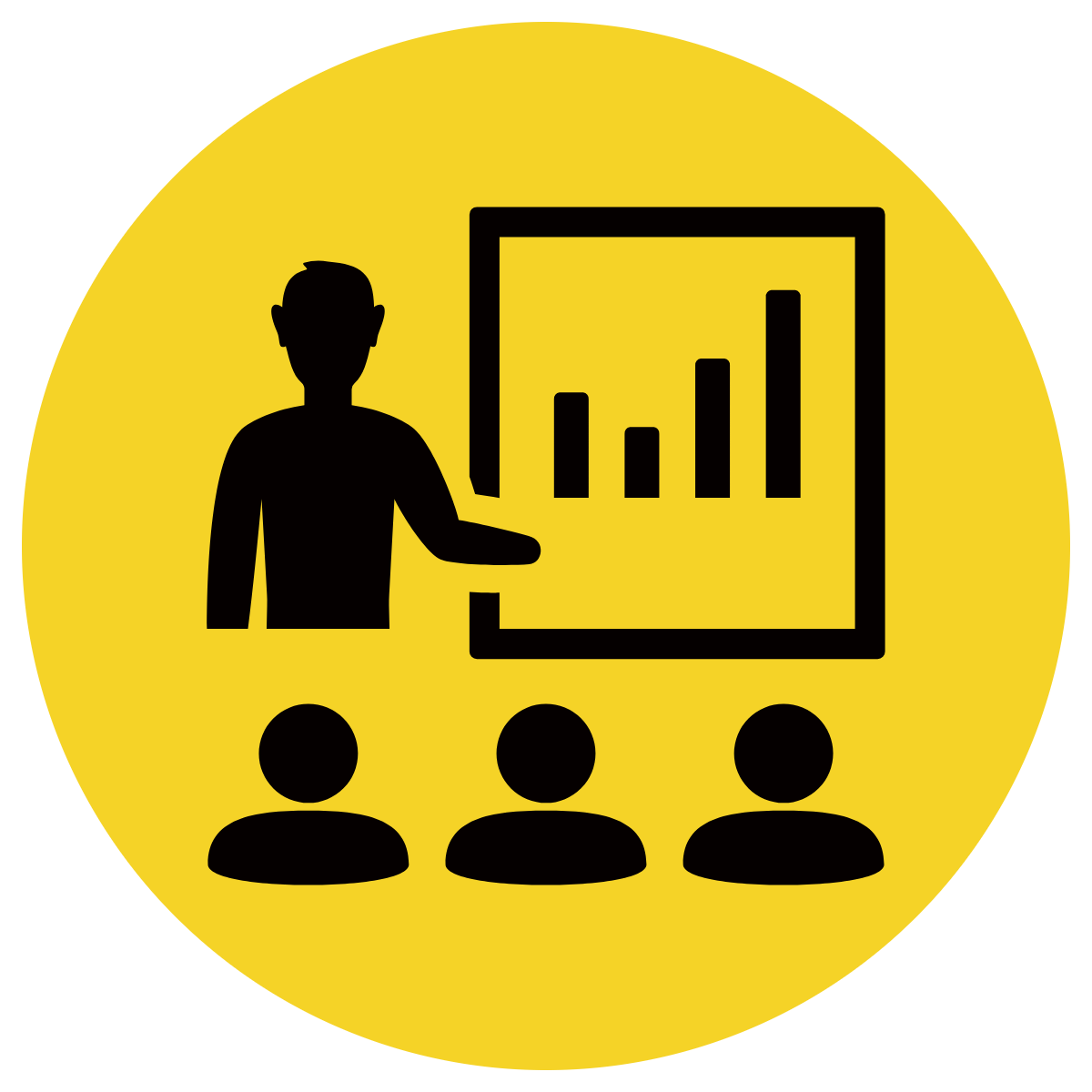 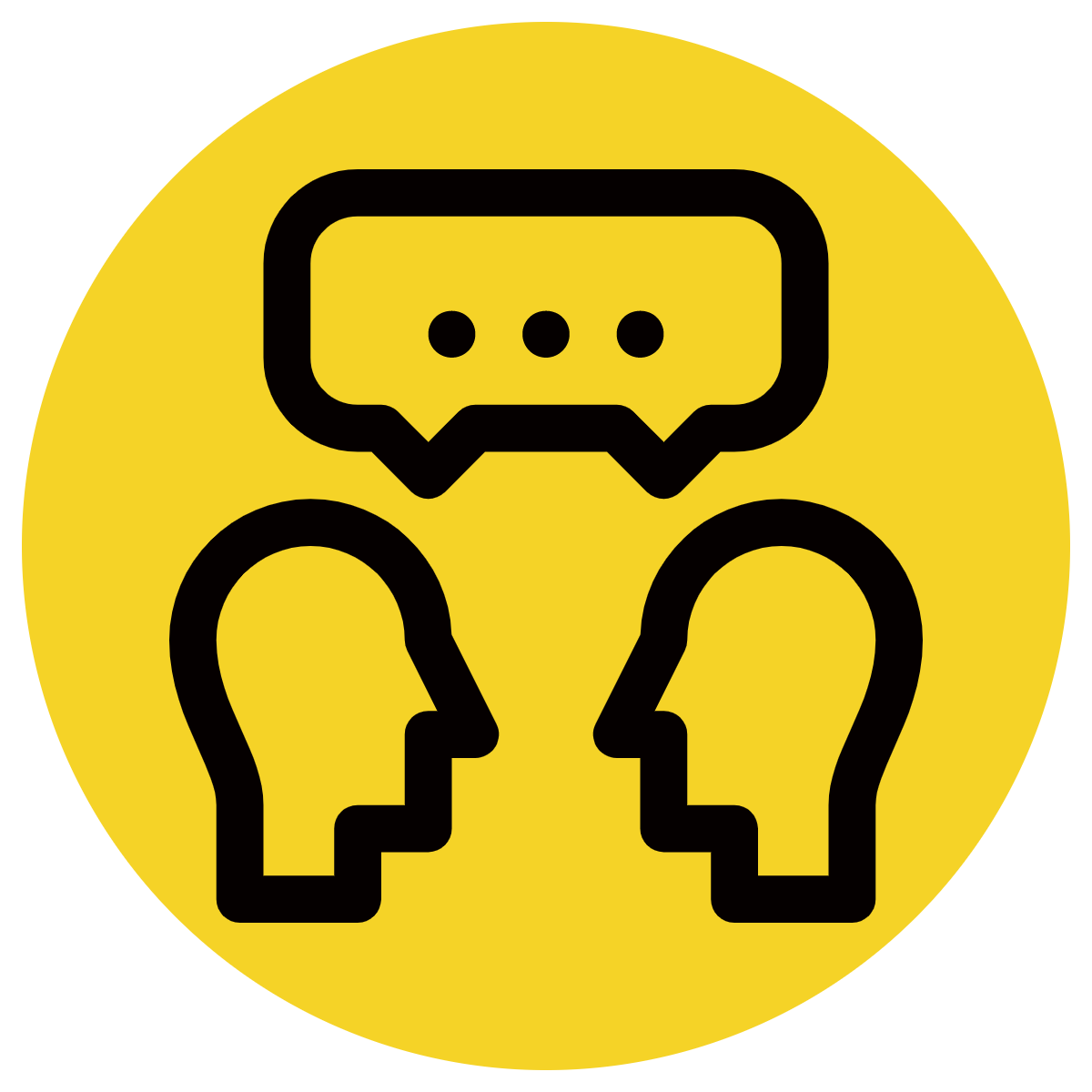 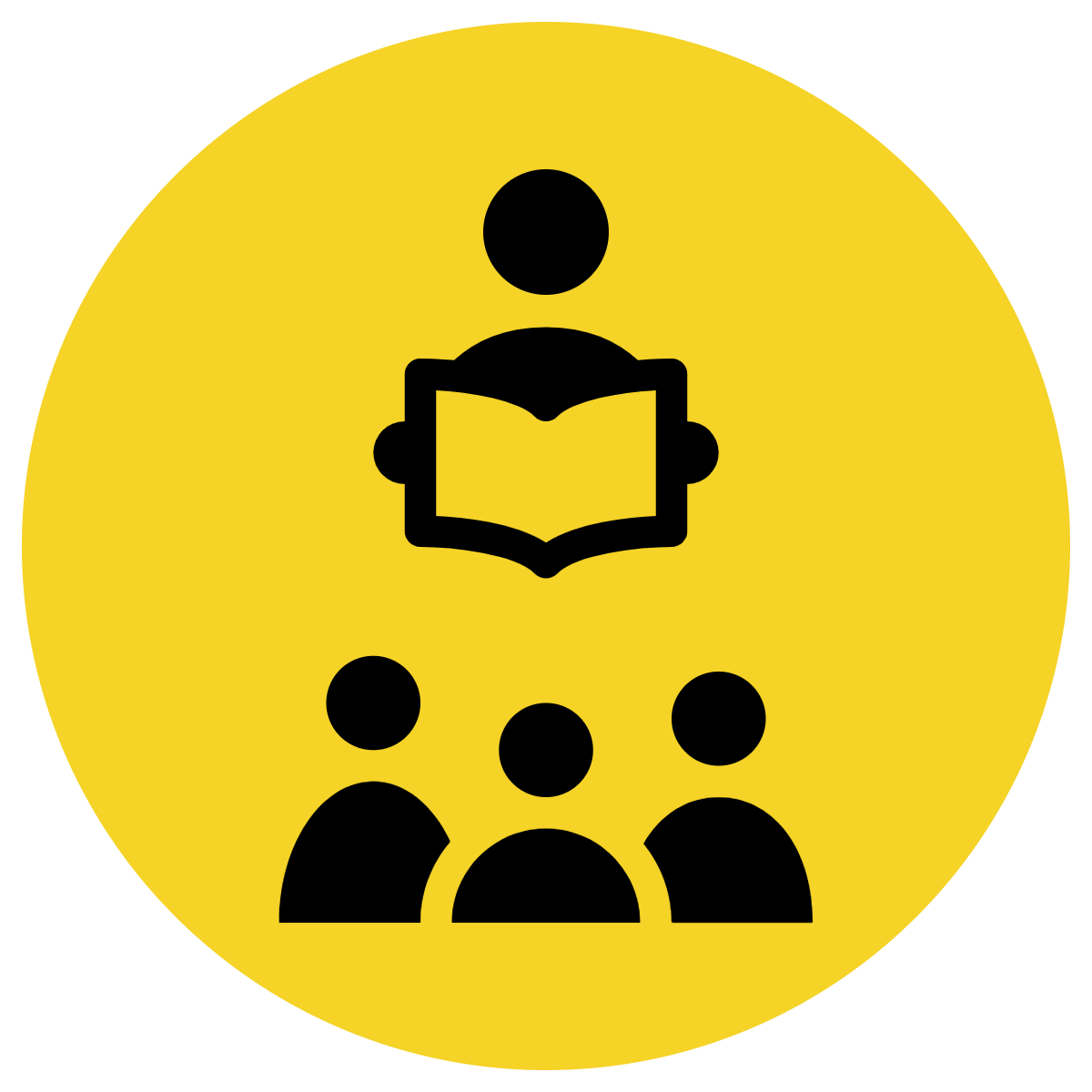 Speaking verb:
Speaking verbs give the reader information about the thoughts and feelings of the characters who are speaking. 

Remember: the verb ‘said’ is fine to use-  it’s not banned! But it can be effective to vary the speaking verbs used in our writing.
CFU:
What is a speaking verb? 
Why is this an example of a SV?
What is the SV in this sentence?
Examples:
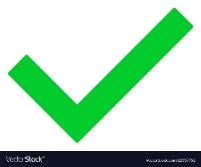 1. “I’m lost,” sobbed the little girl.
2. “Please take us to the theme park,” begged the boy.
3. “I don’t want to clean my room!” yelled the girl.
Concept Development
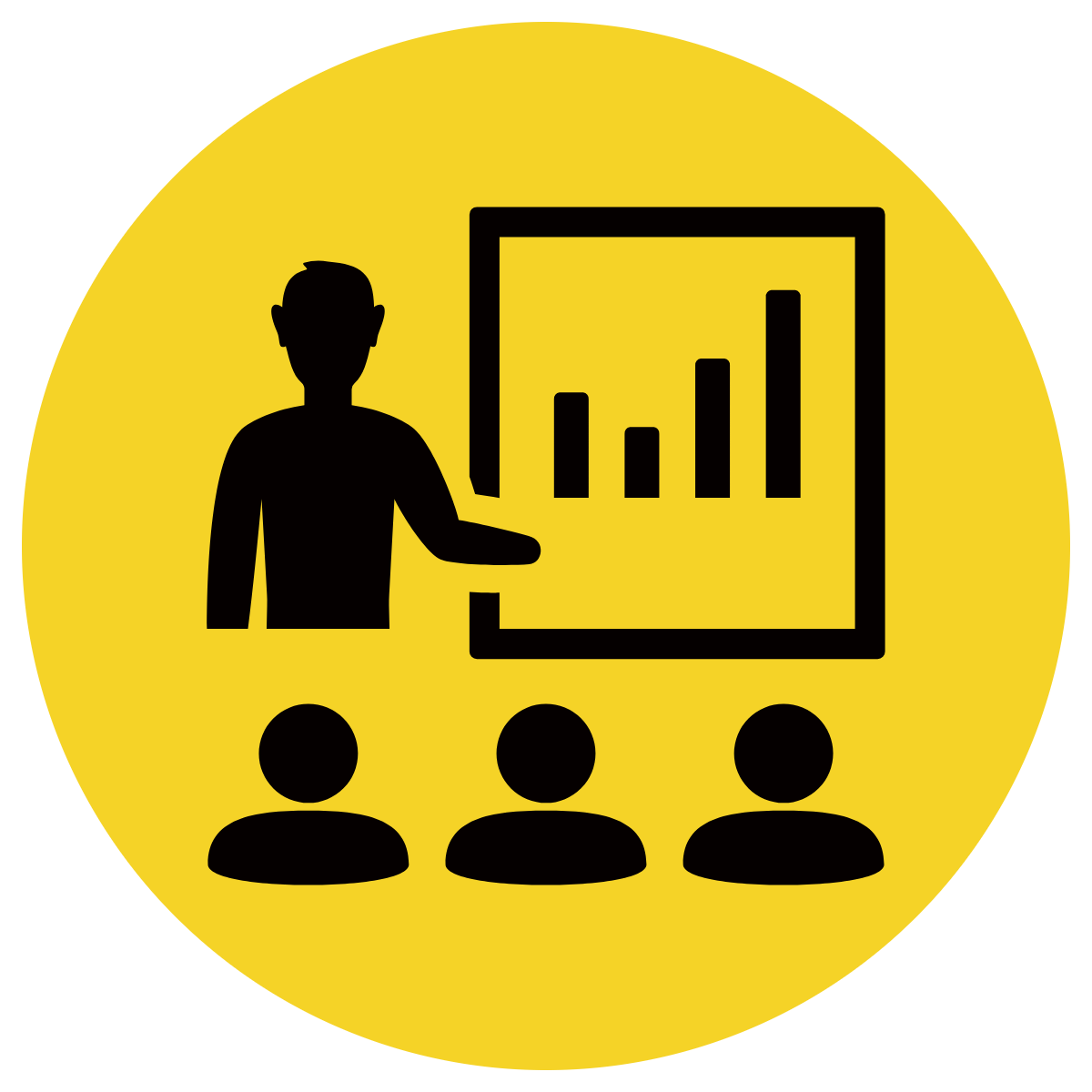 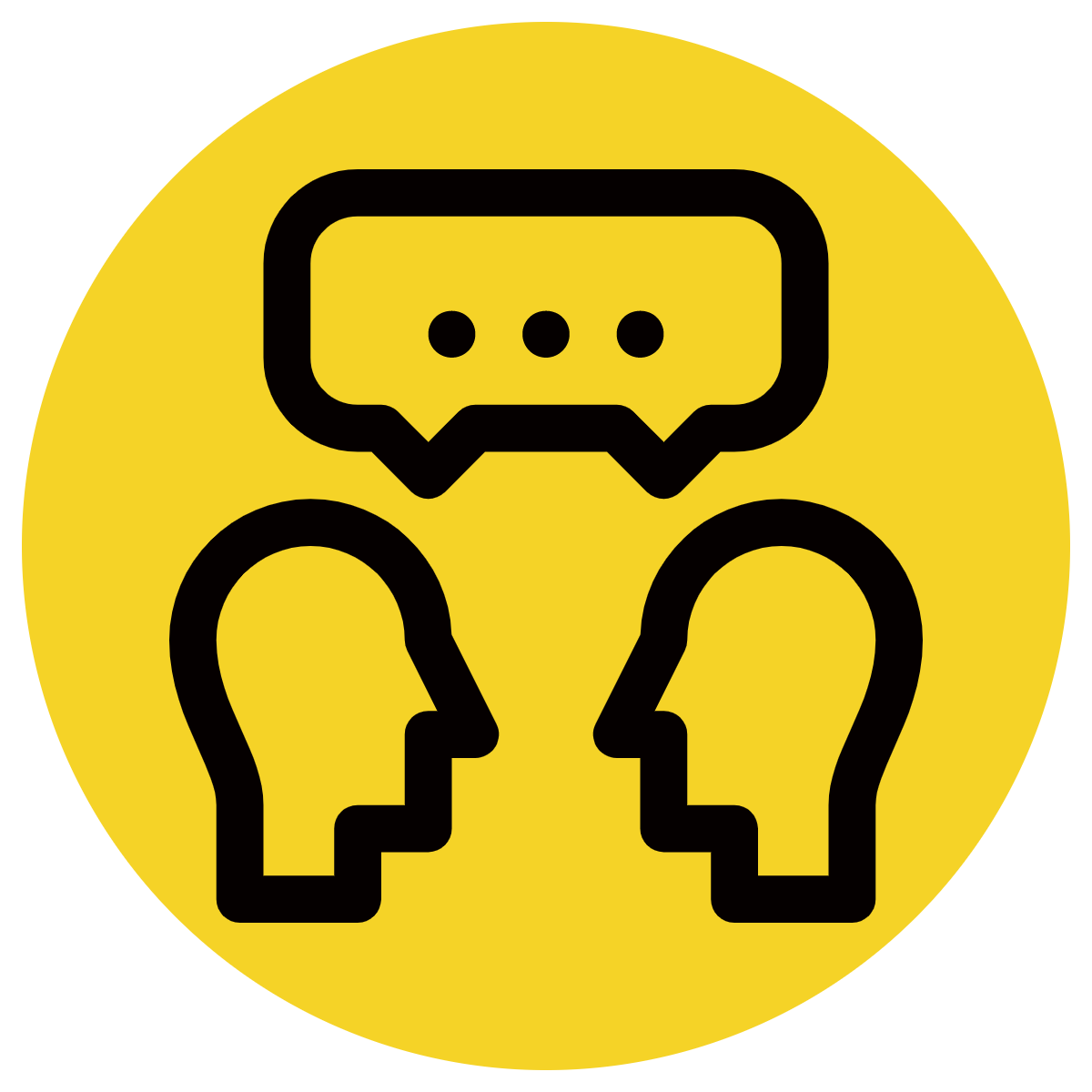 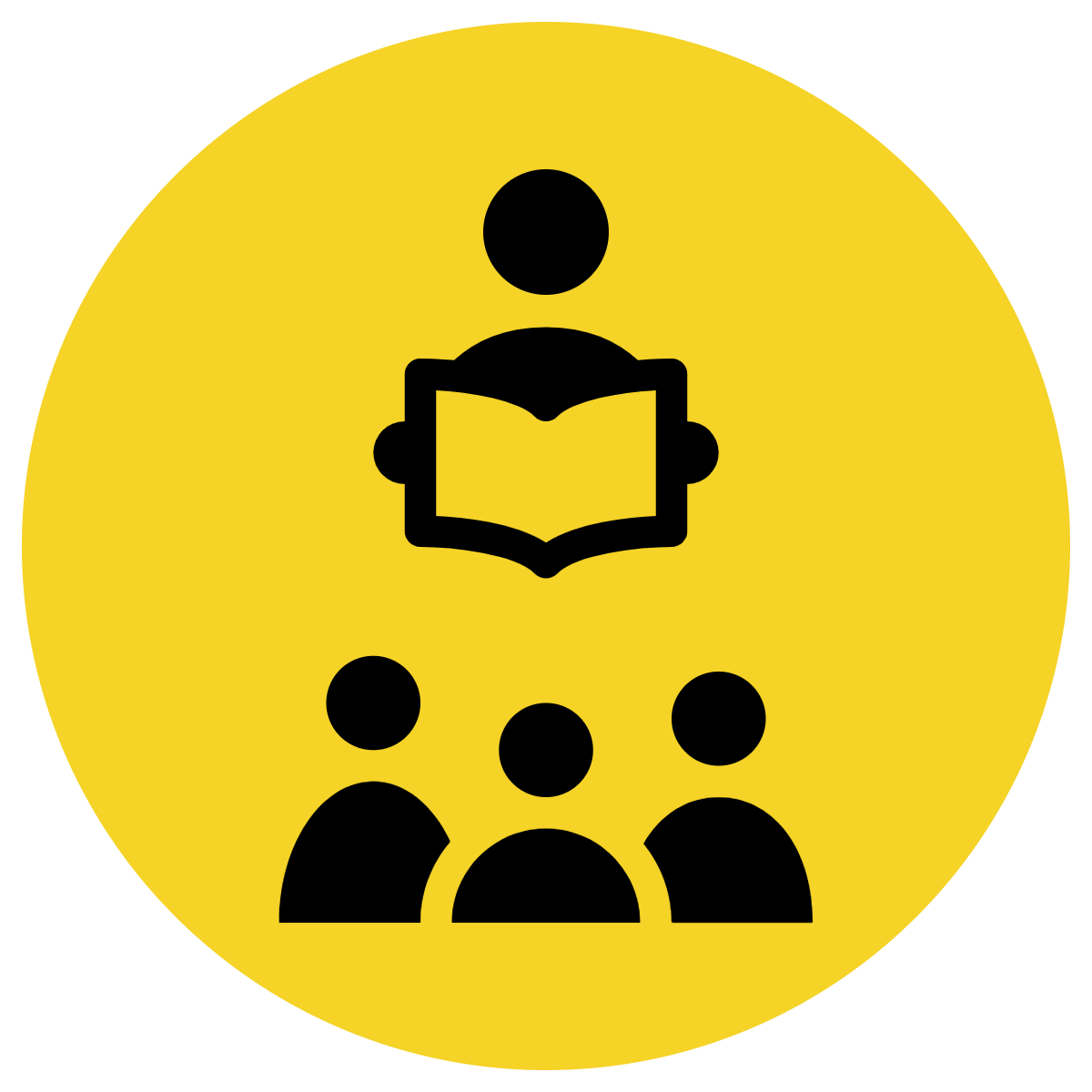 Speaking verb:
Speaking verbs give the reader information about the thoughts and feelings of the characters who are speaking.
CFU:
Why is this not an example of a SV?
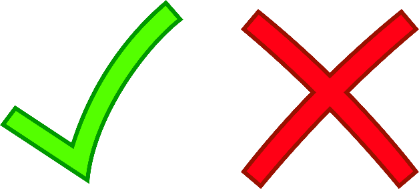 Non-Examples:
1. The boy sprinted to the shop before it closed.
The verb ‘sprinted’ does not relate to speaking.
2. The little girl ran to her mother.
The verb ‘ran’ does not relate to speaking.
Hinge Point Question
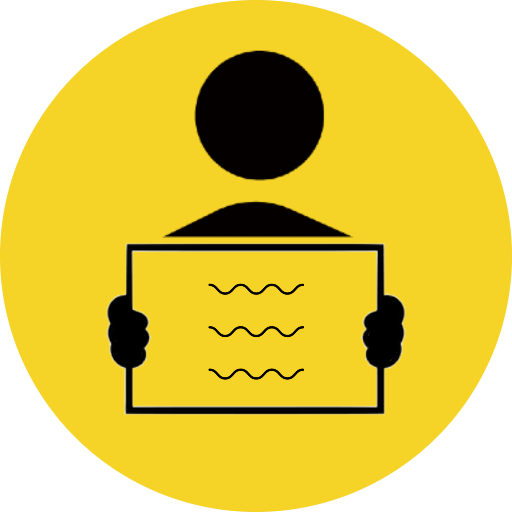 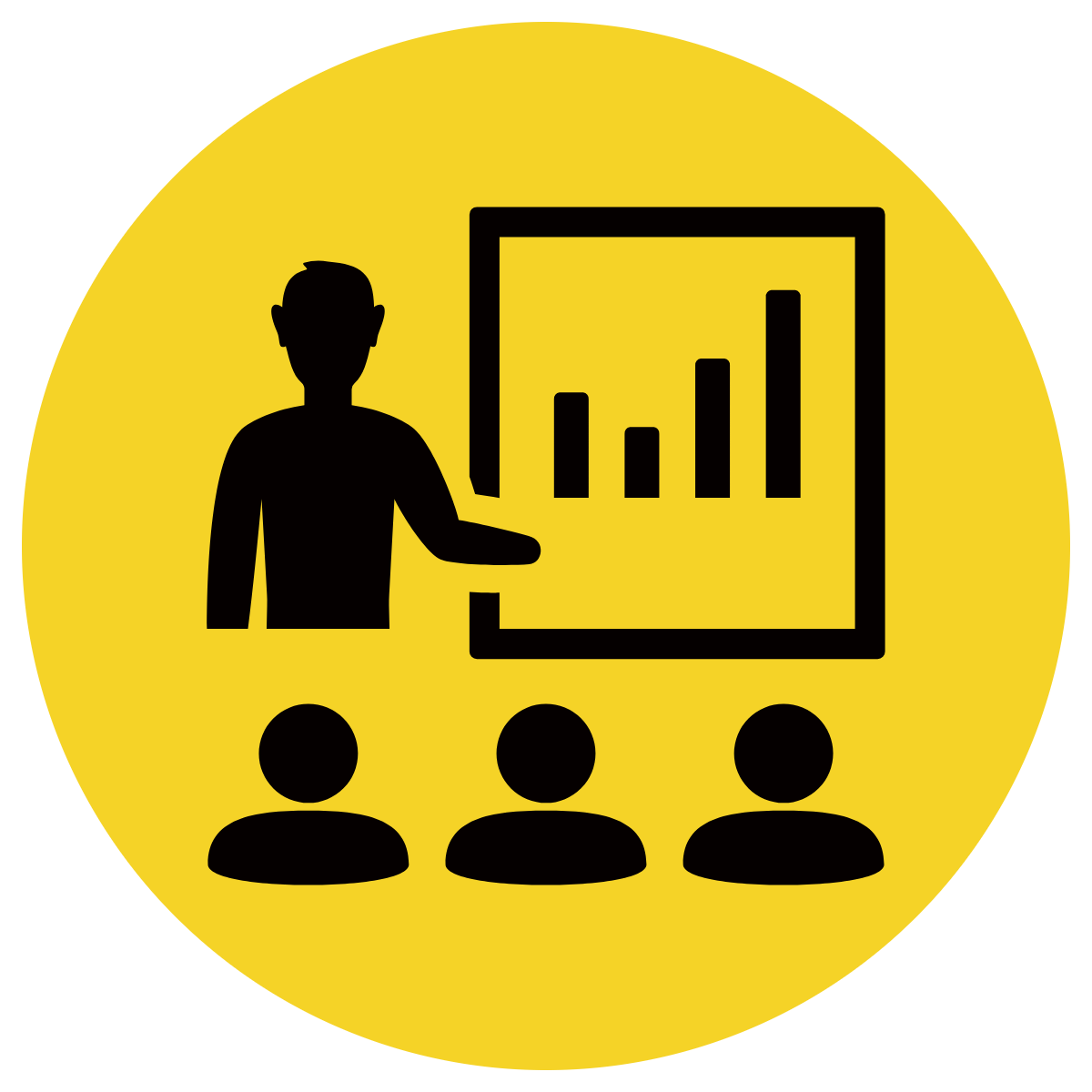 CFU:
Why is it/ isn’t it a an example of a SV?
Go through each option one-at-a-time once students have answered on their whiteboards
Which of these sentences contain a speaking verb?
The boy jumped over the log.

The cat coughed up a fur ball.

“You have to be quiet,” the boy whispered. 

I wish it was lunch time, she thought to herself.
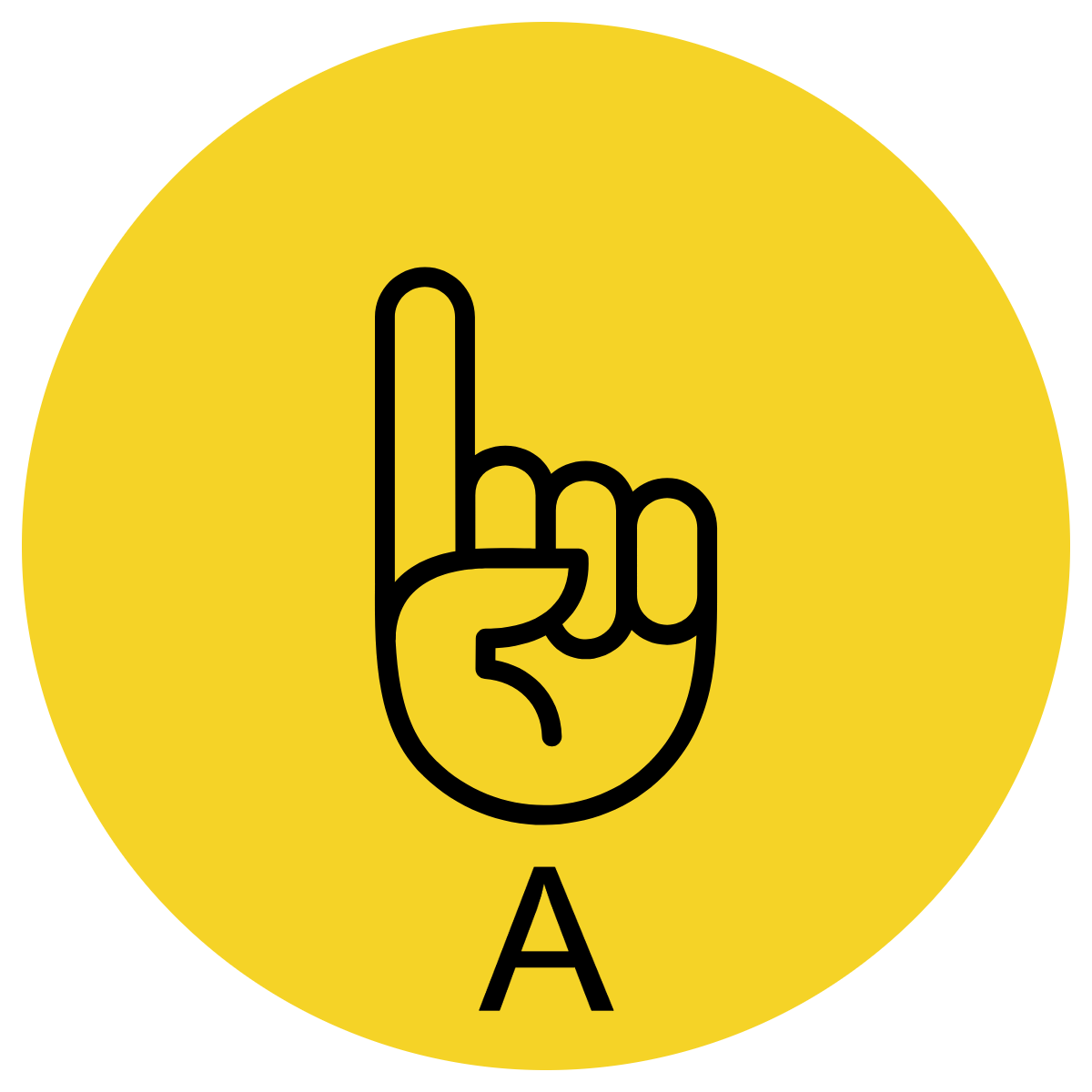 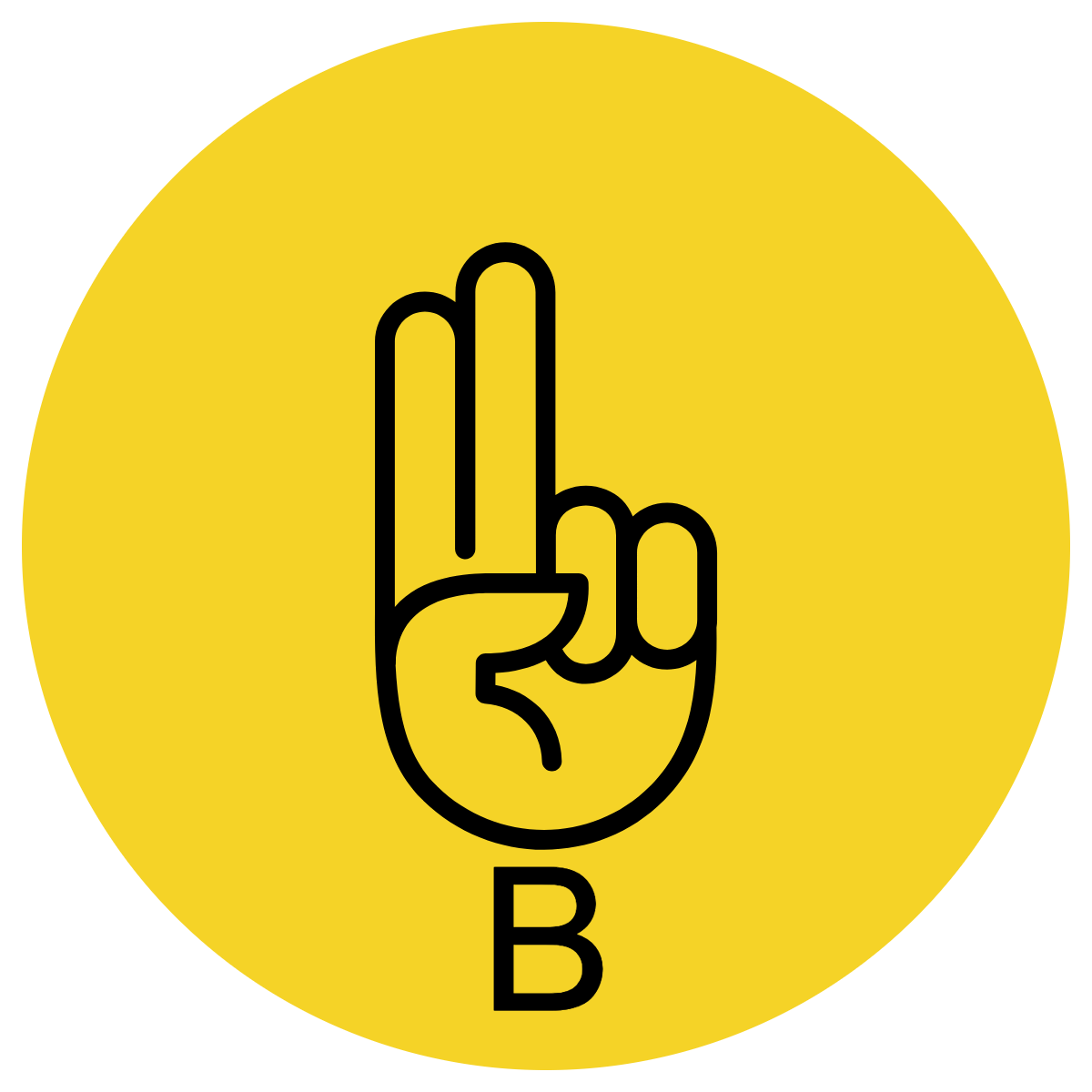 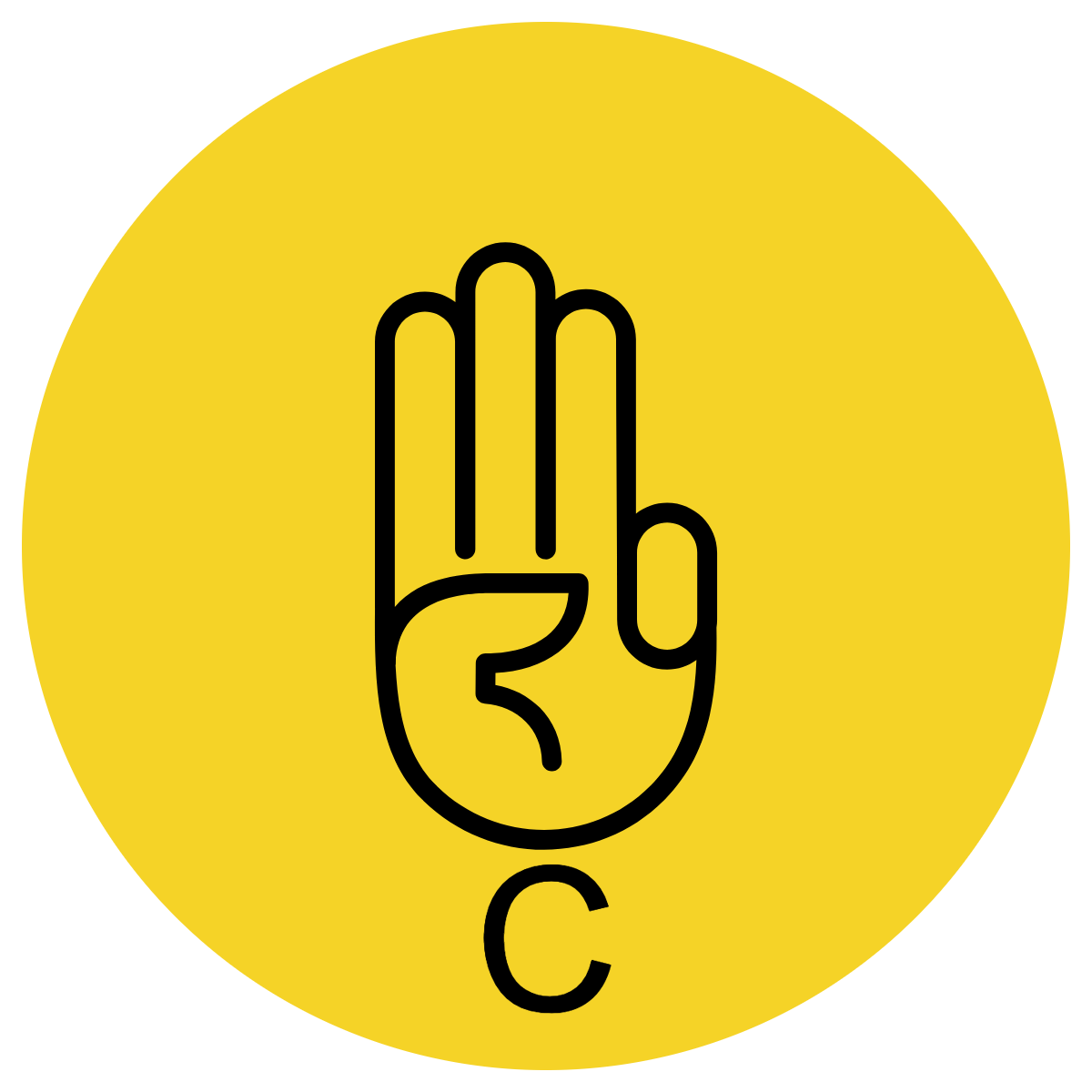 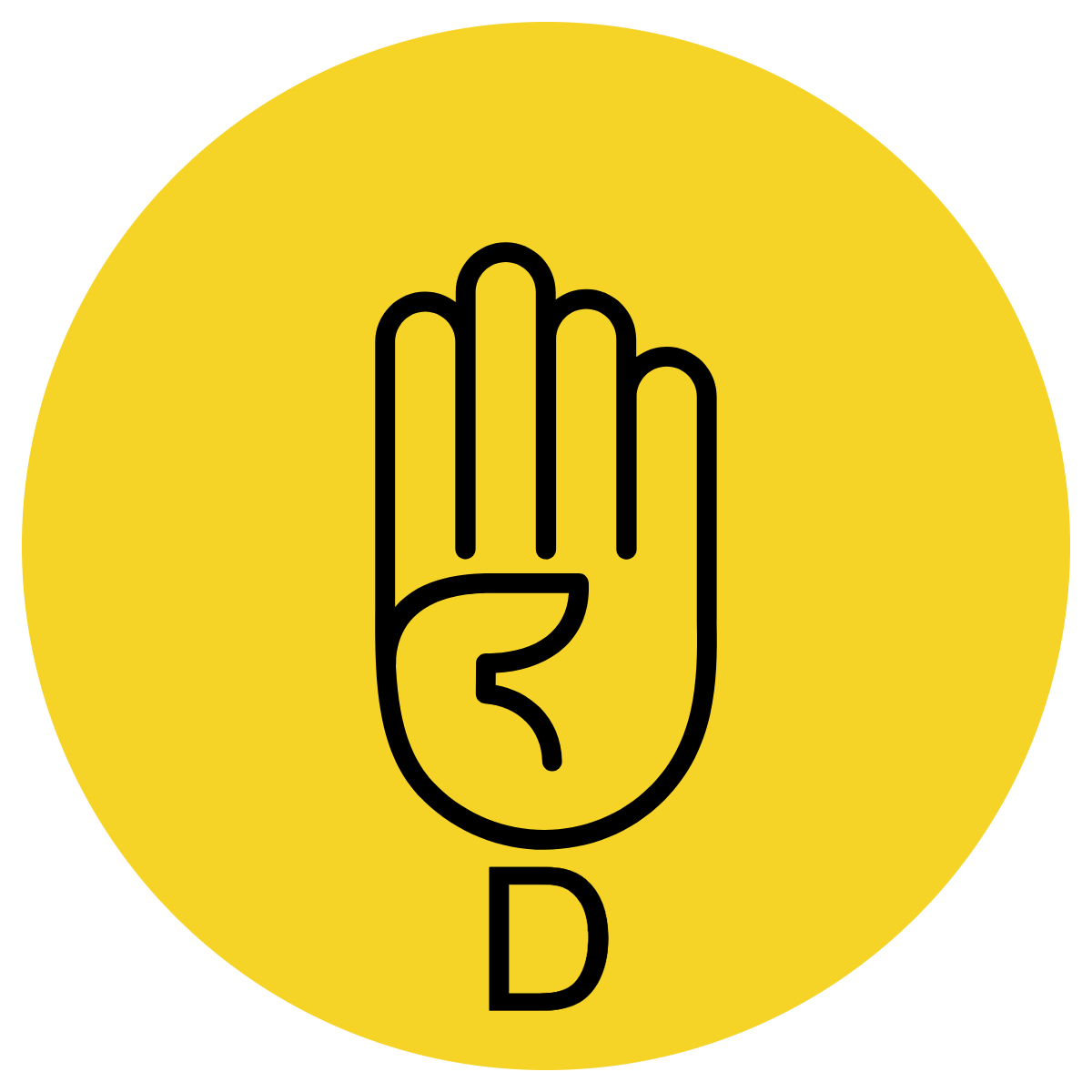 A speaking verb tells us how someone or something is speaking.
Concept Development
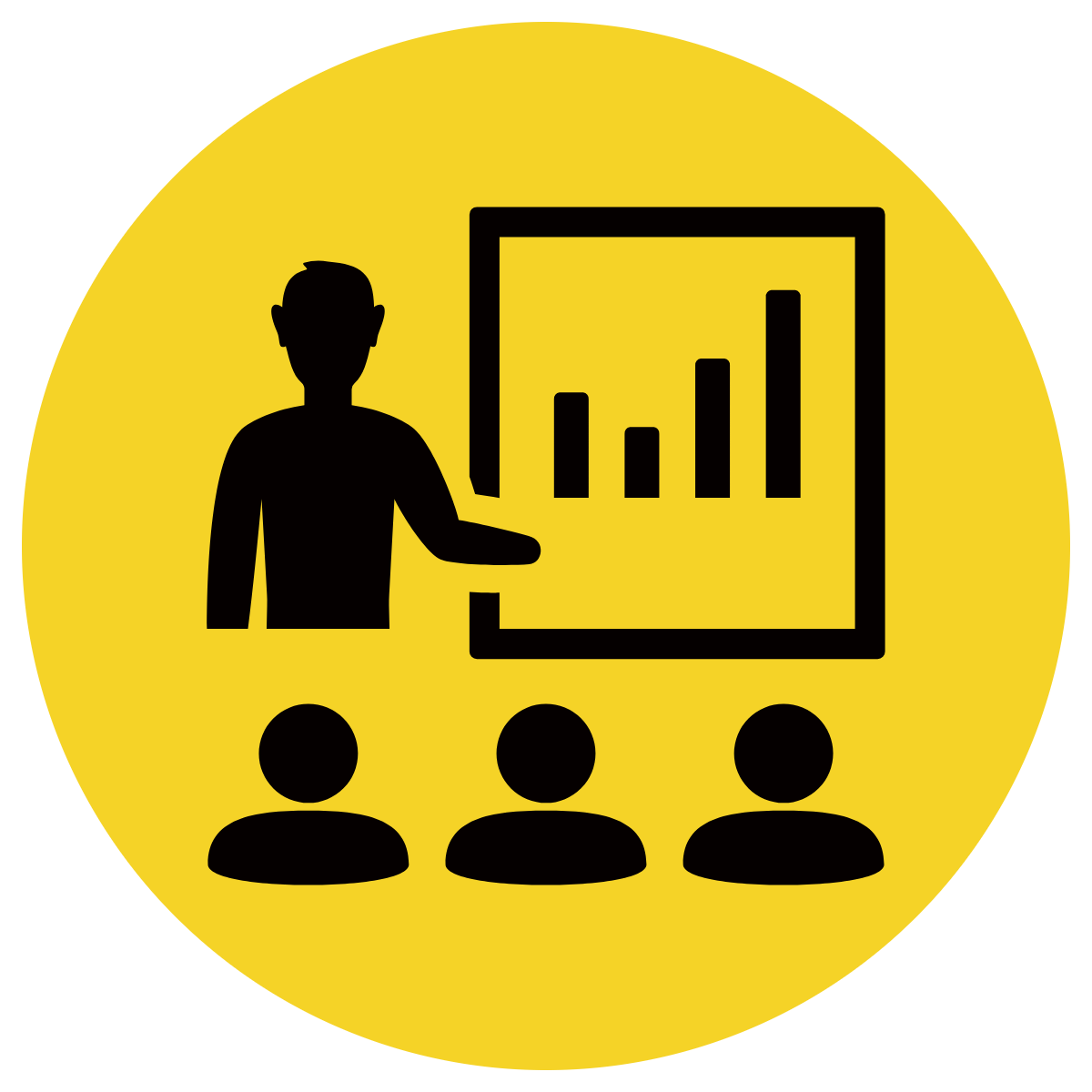 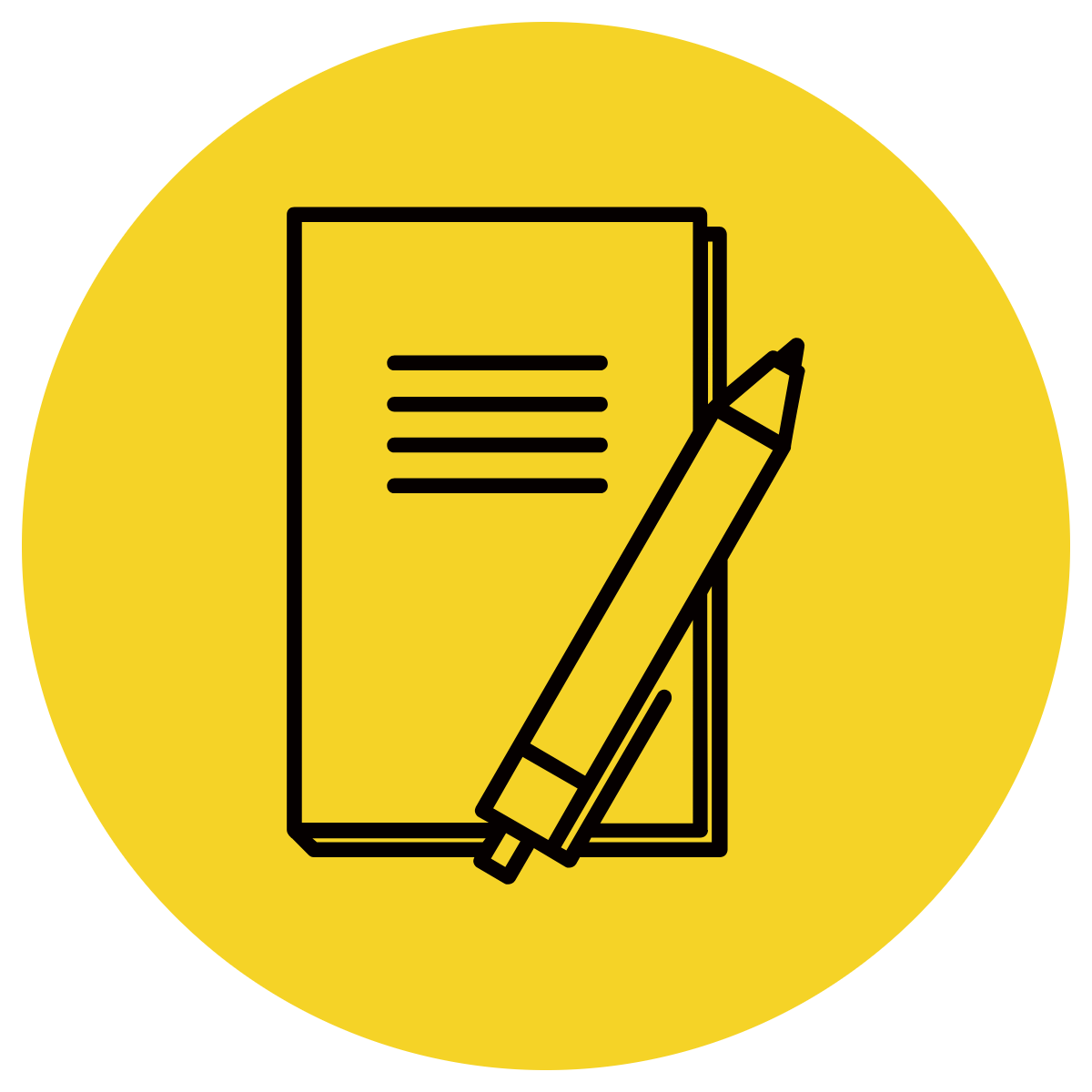 In your workbook, categorise the list of speaking verbs under the following headings.
CFU:
What is a speaking verb?
Why did you put this verb ____________ under this heading?
Could it go under another heading?
Suggested word list:
Acknowledge Admit Admonish Agree Bark Bellow Chuckle Concede Concur Giggle Growl Grumble Laugh Rave Scold Smile Snap Snarl Sneer Snigger Splutter Thunder Tut-tut Wail Whine
Word lists taken from: https://englishlanguageandhistory.com/
Concept Development
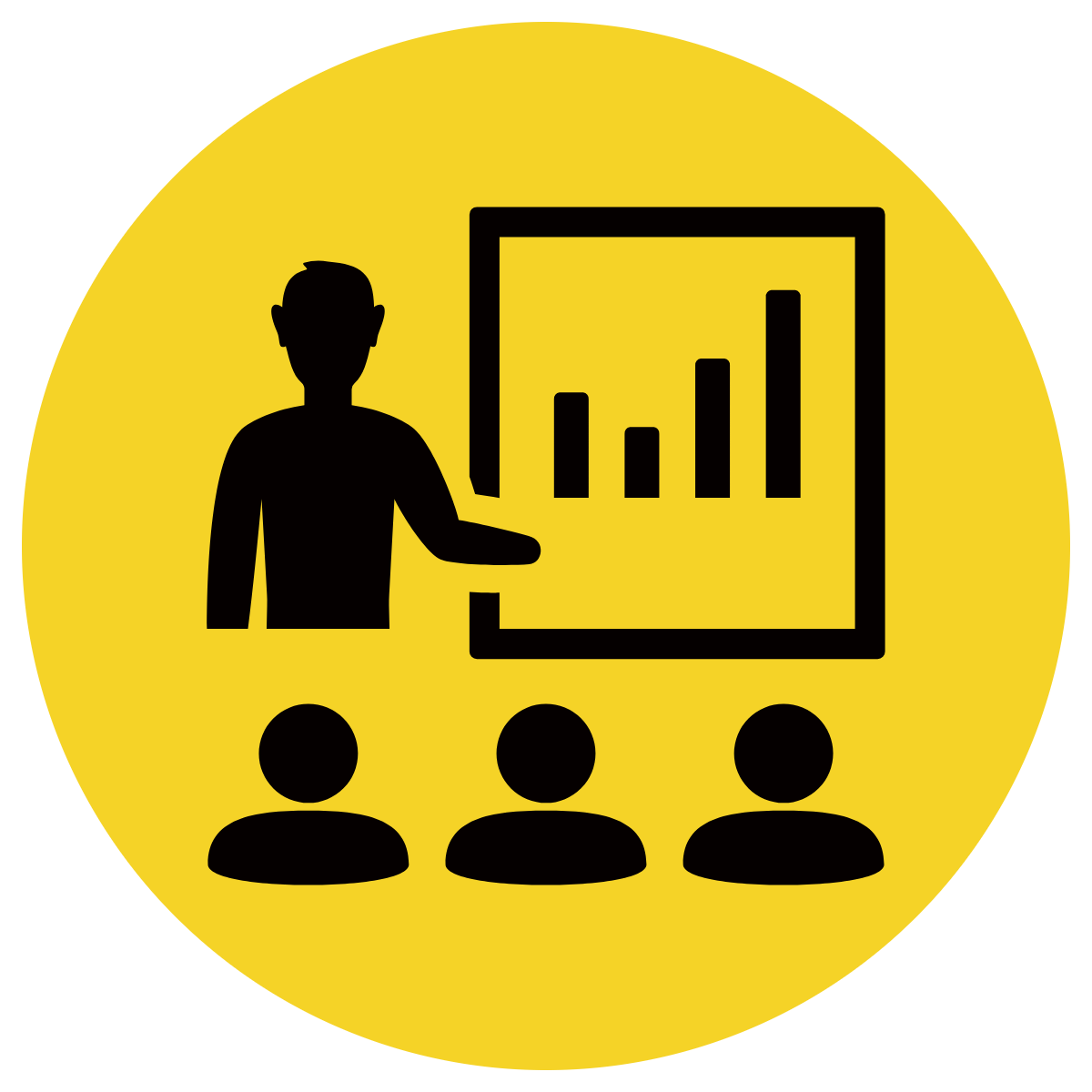 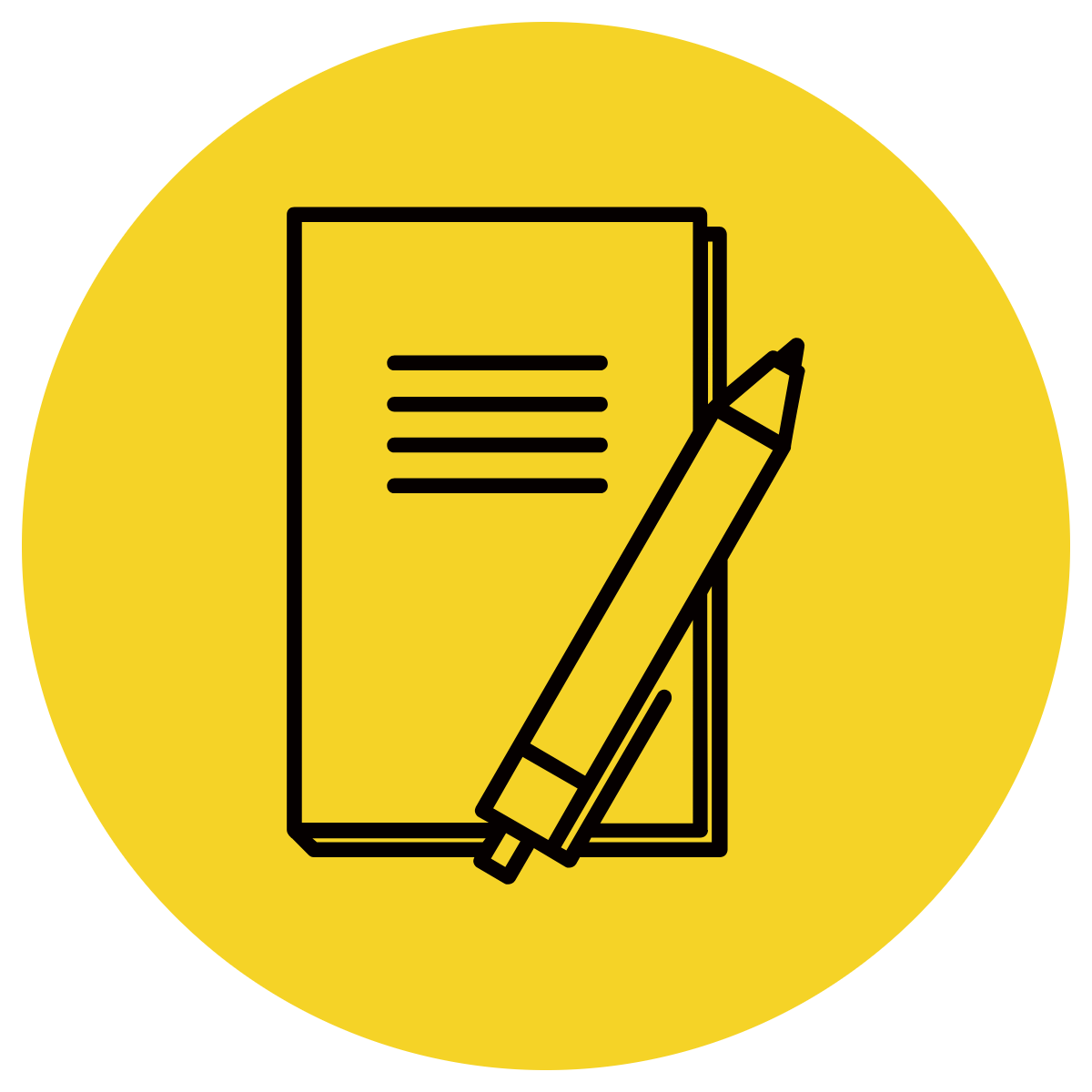 In your workbook, categorise the list of speaking verbs under the following headings.
CFU:
What is a speaking verb?
Why did you put this verb ____________ under this heading?
Could it go under another heading?
Suggested word list:
Acknowledge Admit Bark Bellow Call on Chuckle Command Comment Concede Contradict Declare Demand Describe Giggle Gossip Grunt Gush Instruct Observe Order Proclaim Protest Remark Retort State Tell
Word lists taken from: https://englishlanguageandhistory.com/
Concept Development
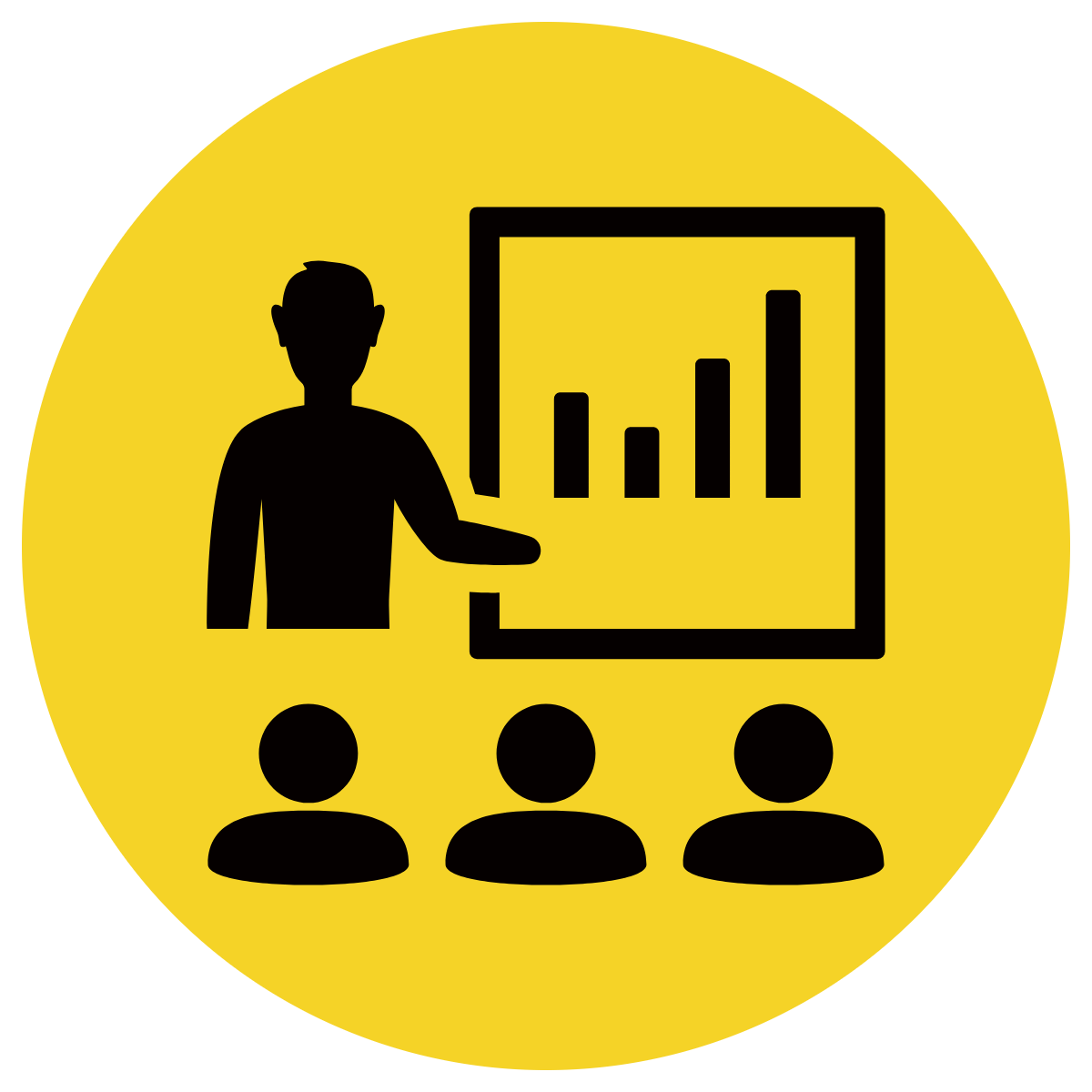 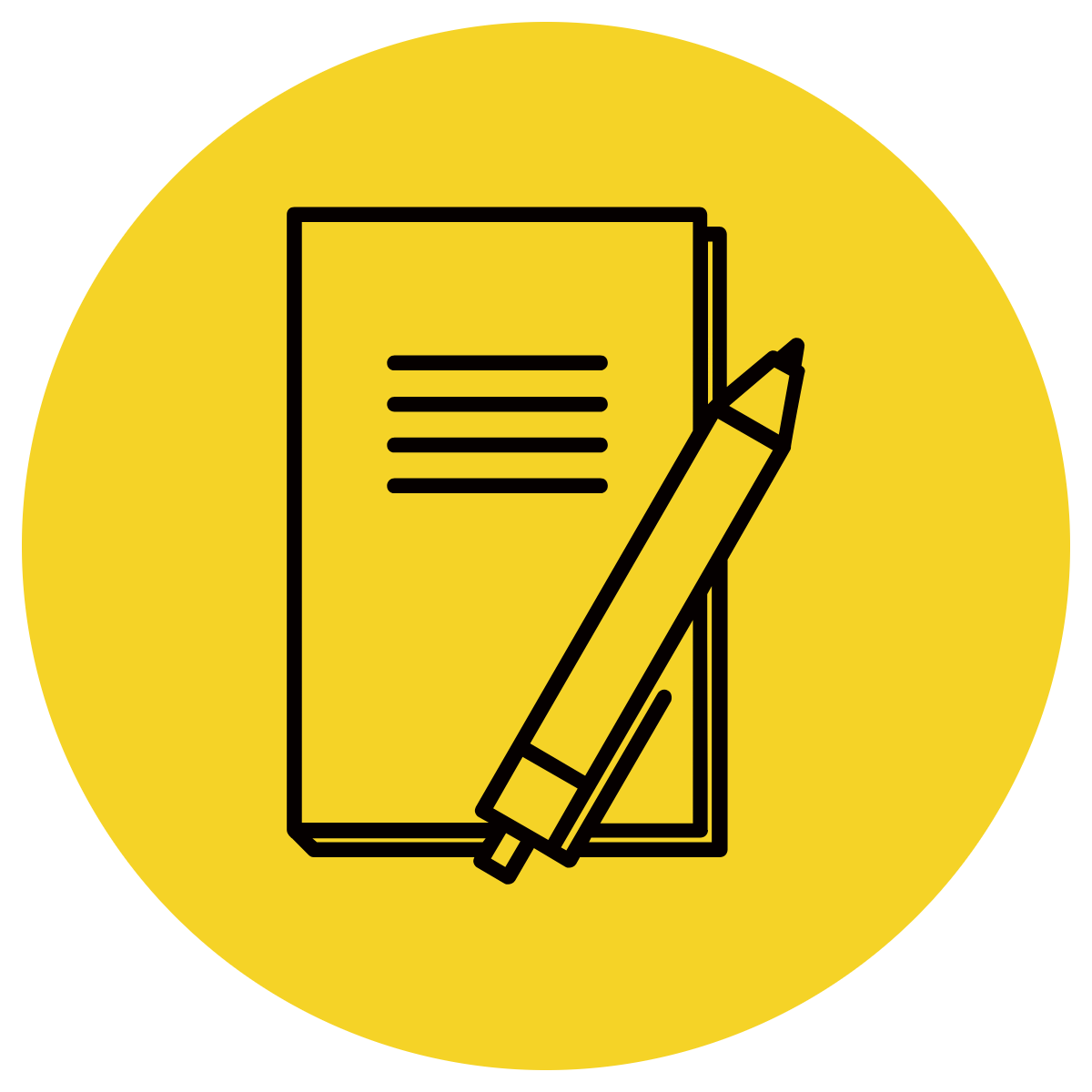 In your workbook, categorise the list of speaking verbs under the following headings.
CFU:
What is a speaking verb?
Why did you put this verb ____________ under this heading?
Could it go under another heading?
Suggested word list:
Ask Babble Cross-Examine Growl Hiss Interrogate Query Question Quiz Quote Ramble Rattle off Recite Rehearse Roar Scream Shout Shrill Snarl Splutter Squawk Witter Yell
Word lists taken from: https://englishlanguageandhistory.com/
Concept Development
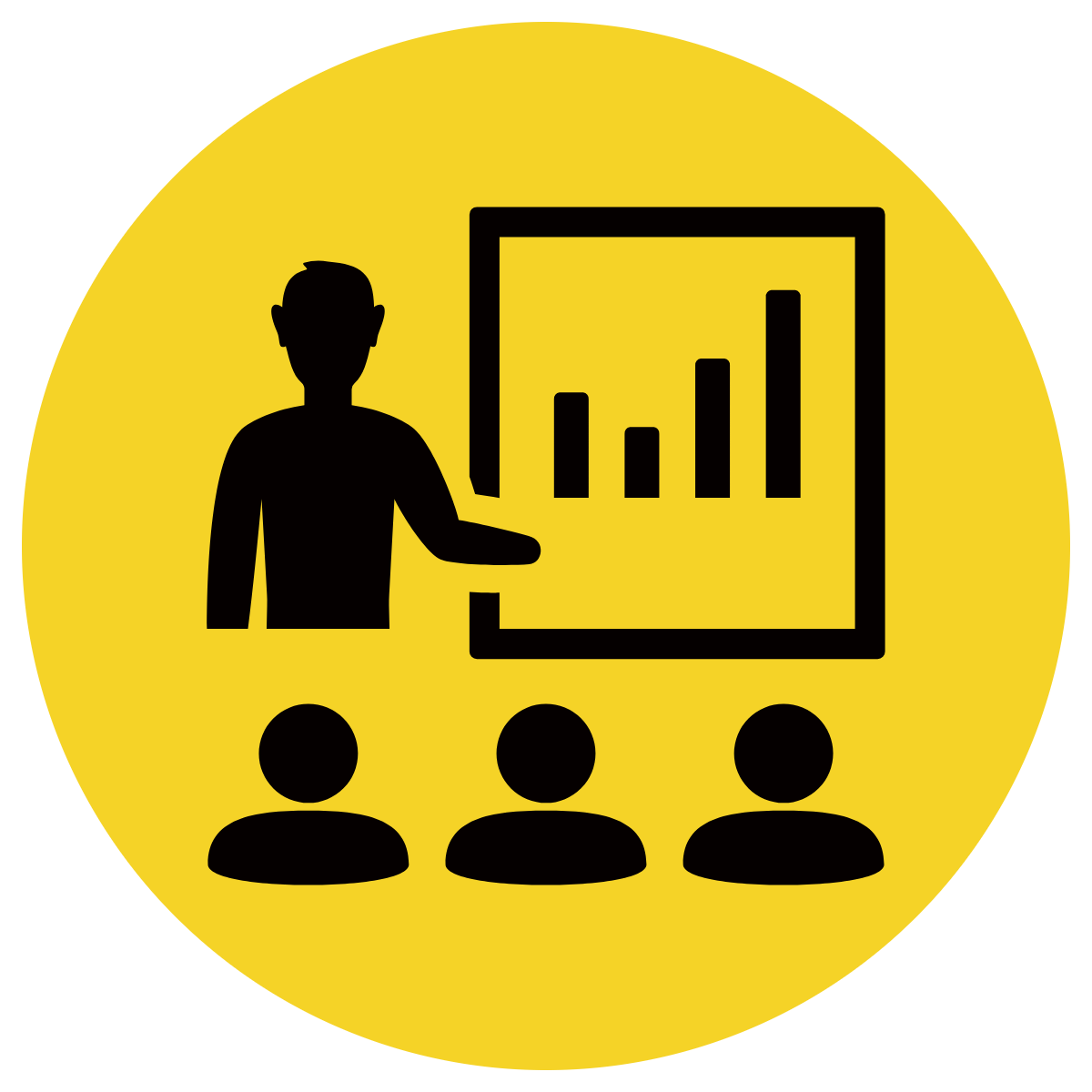 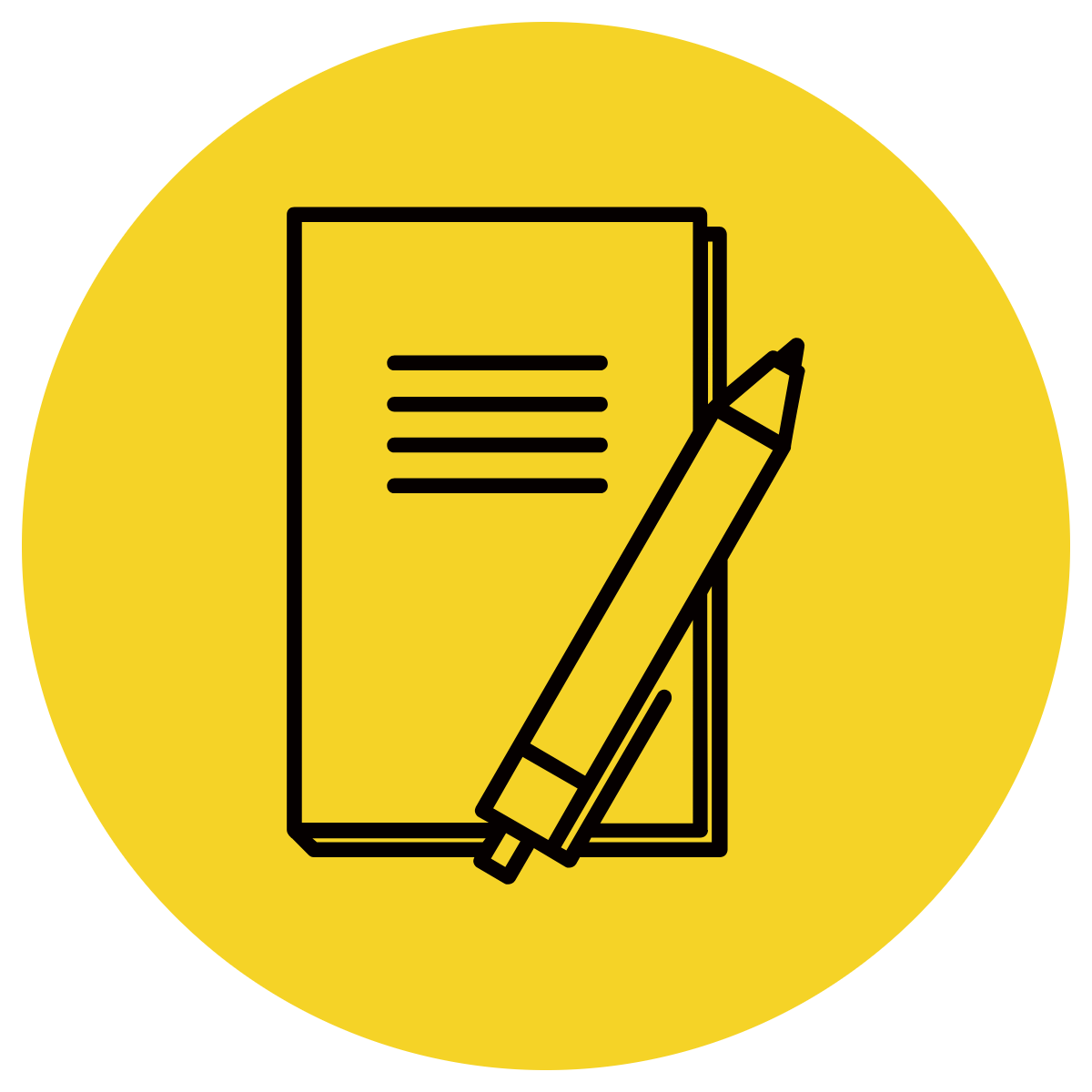 In your workbook, categorise the list of speaking verbs under the following headings.
CFU:
What is a speaking verb?
Why did you put this verb ____________ under this heading?
Could it go under another heading?
Suggested word list:
Argue Beg Beseech Break in Cut in Entreat Exhort Falter Gabble Gasp Howl Implore Interpose Interrupt Plead Pray Put in Quaver Scream Sneer Snigger Squeak Stammer Urge Yell
Concept Development
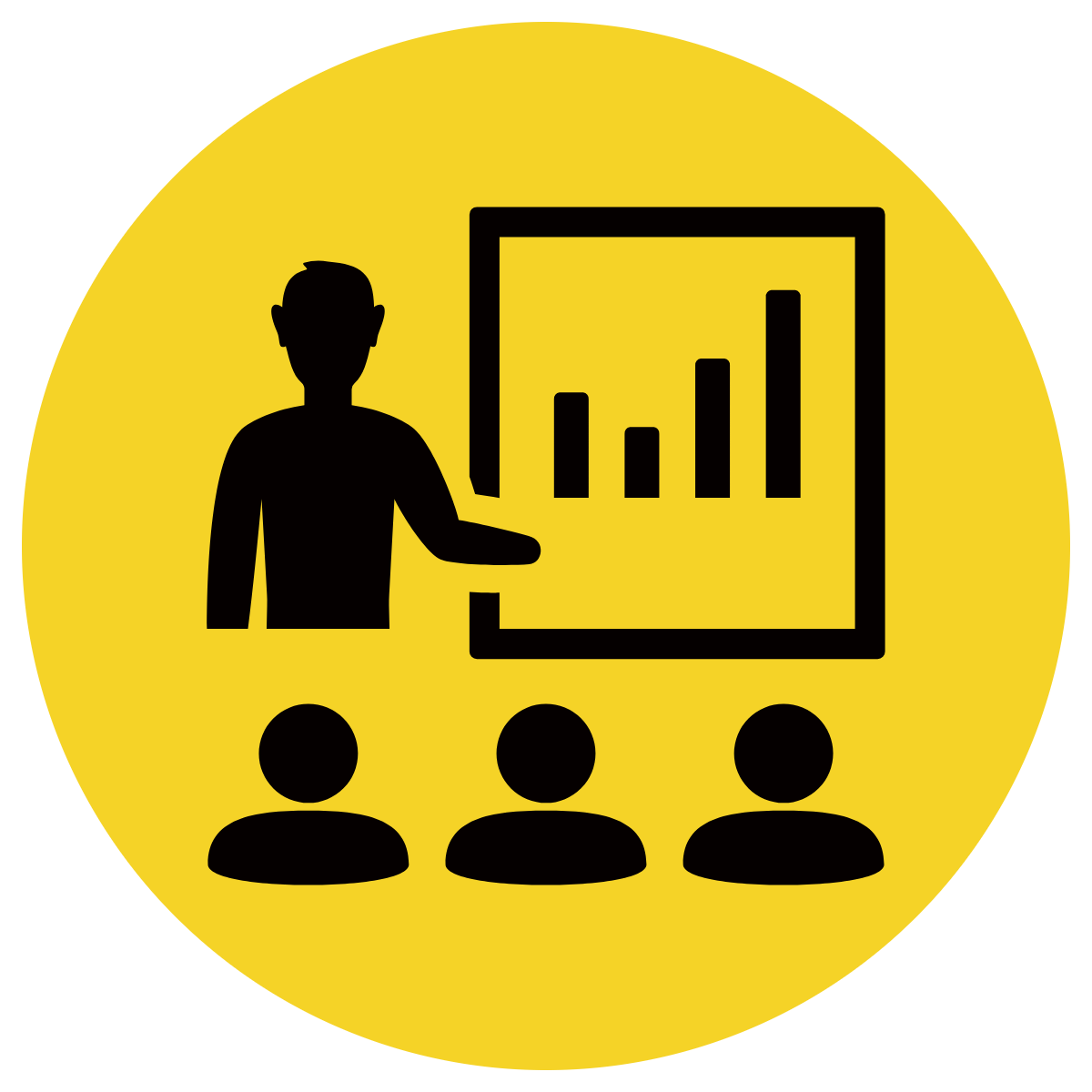 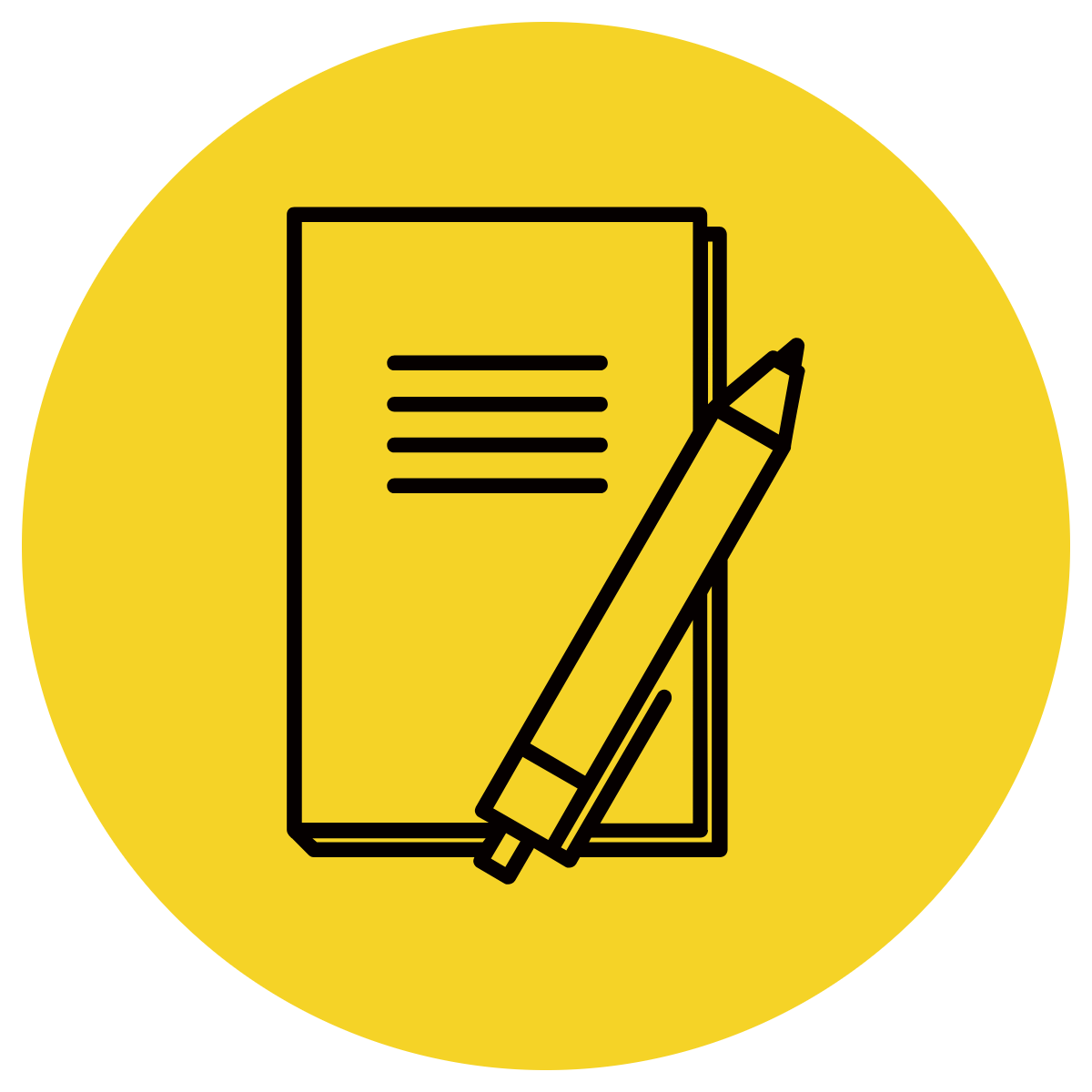 In your workbook, categorise the list of speaking verbs under the following headings.
CFU:
What is a speaking verb?
Why did you put this verb ____________ under this heading?
Could it go under another heading?
Suggested word list:
Answer Bark Breathe Chatter Coo Croak  Croon Crow Cry Exclaim Exult Gasp Mumble Muse Mutter Reflect Reply Respond Retort Return Snigger Snort Squeak Trumpet Thunder Whisper Yell
Word lists taken from: https://englishlanguageandhistory.com/
Skill Development: I do, We do
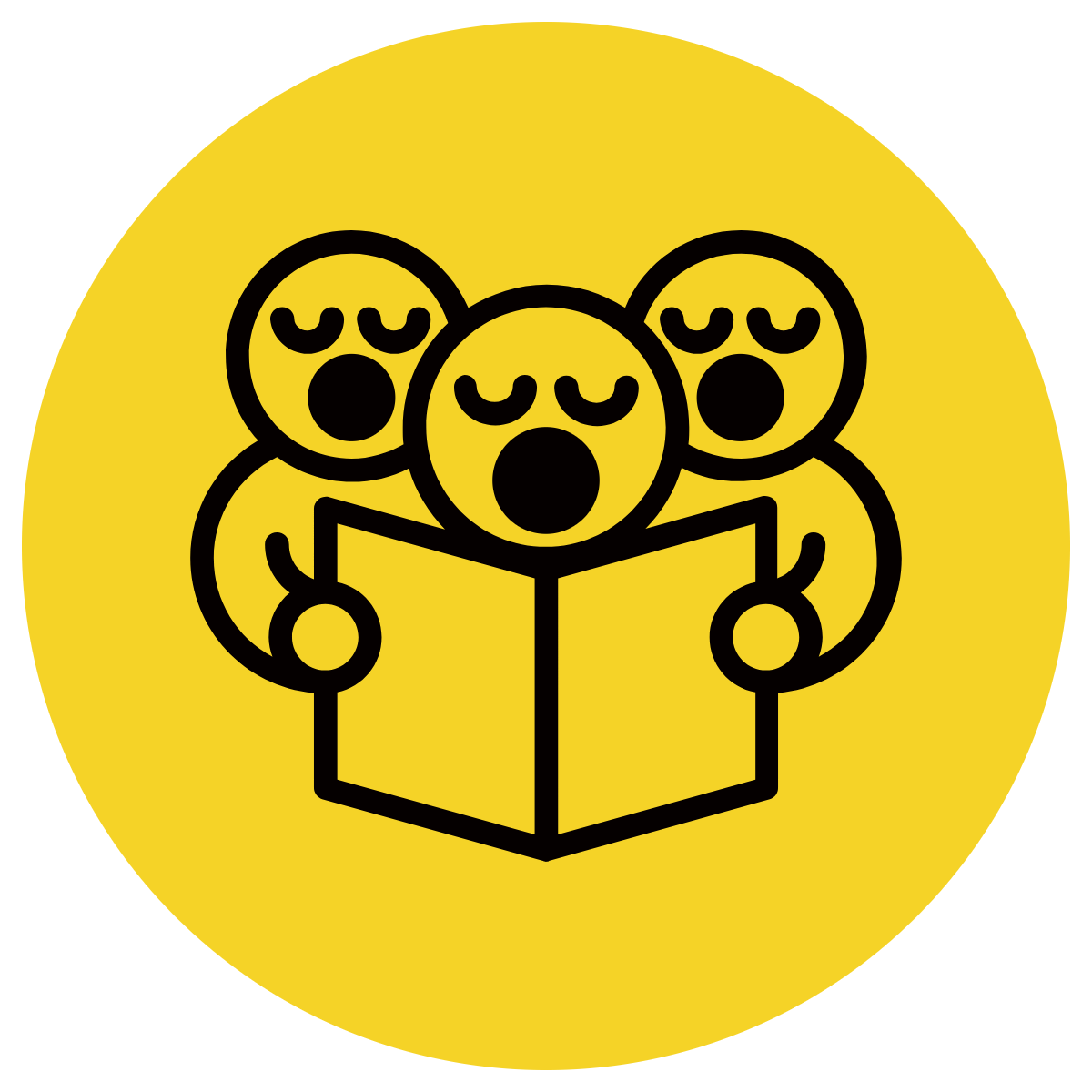 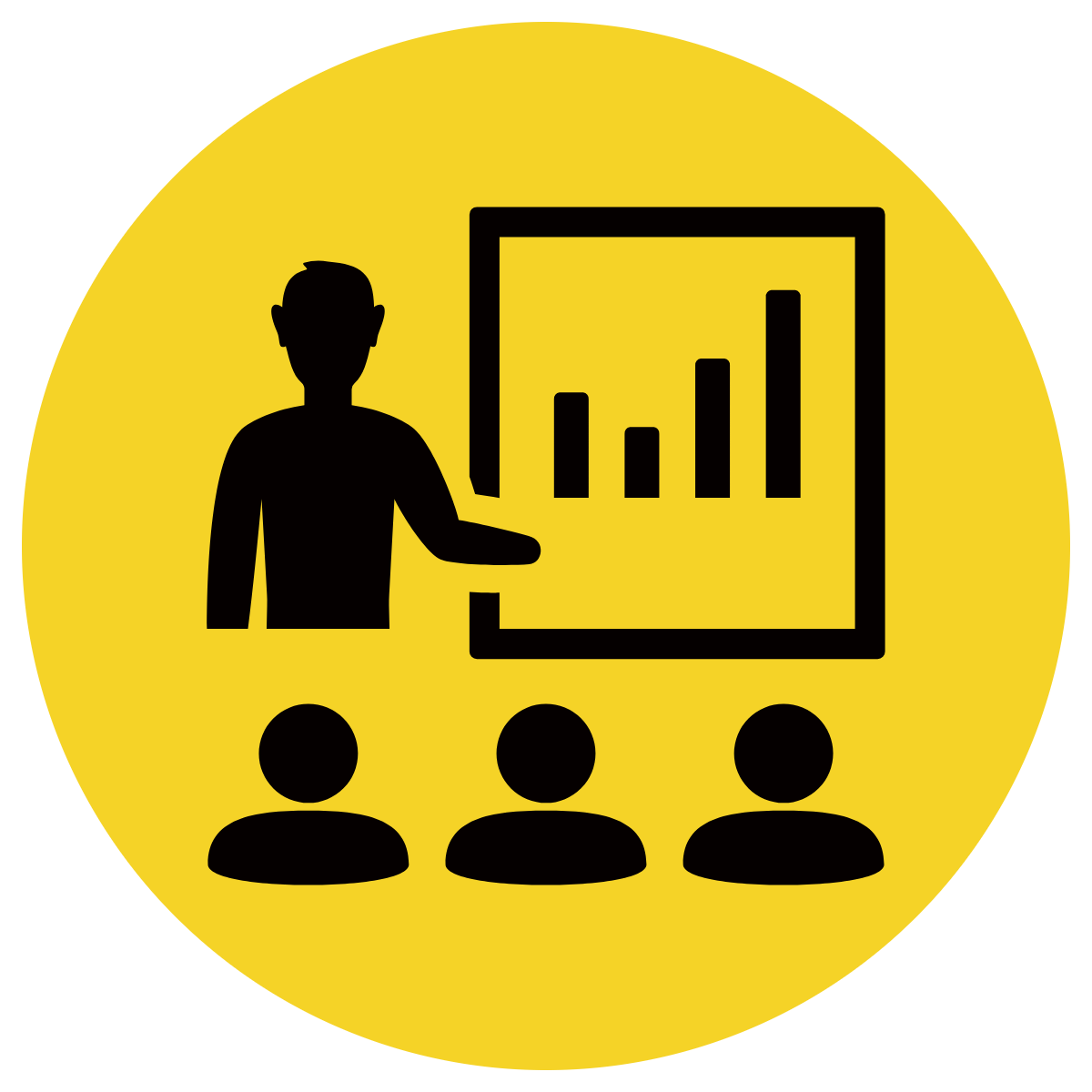 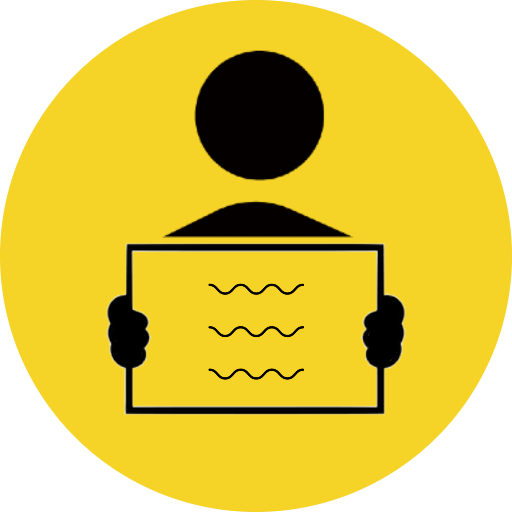 Read this sentence
On your whiteboard, write a speaking verb to replace the word ‘said’.
CFU:
How do the different speaking verbs used change the tone? What does it suggest about the speaker?
“Look out!” said the boy.
Skill Development: We do
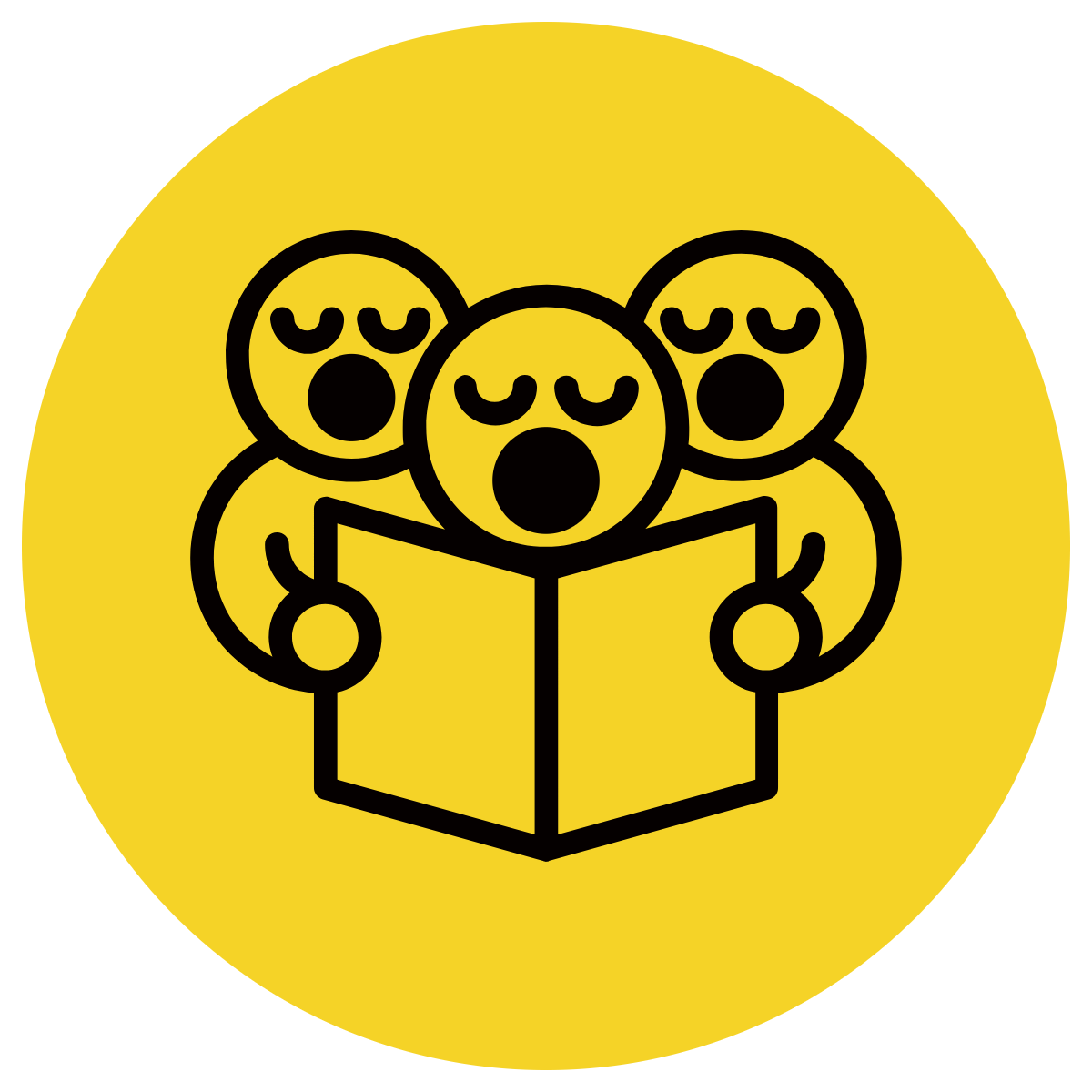 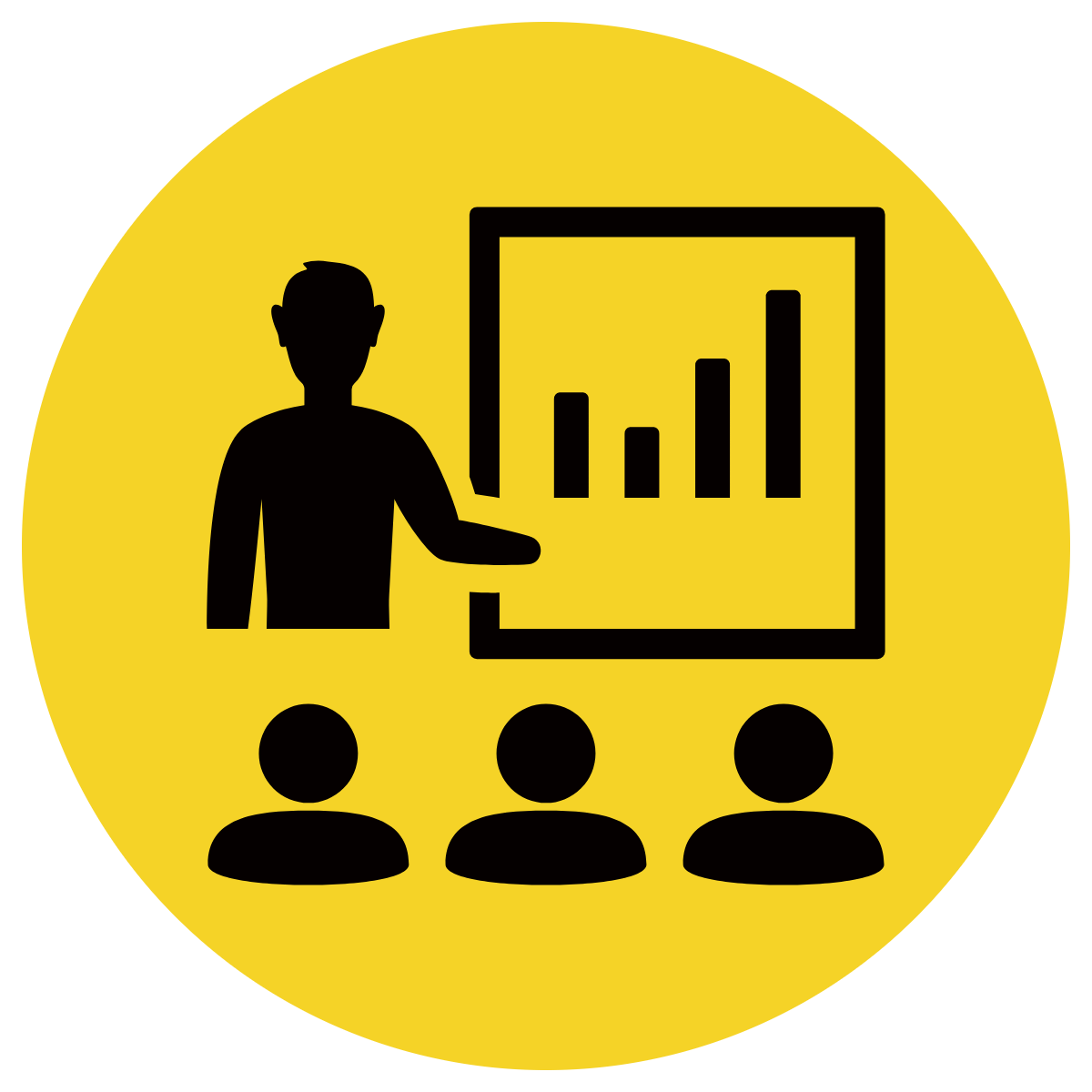 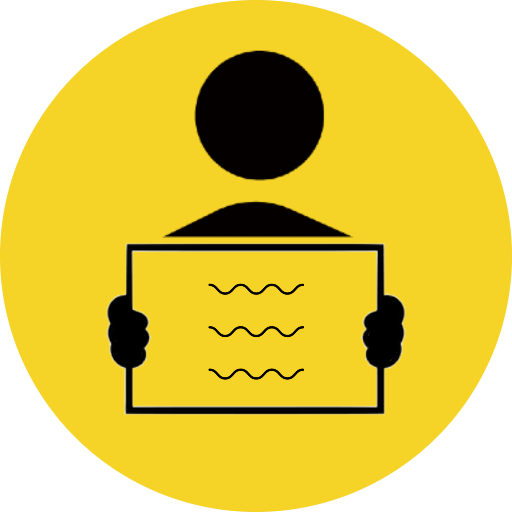 Read this sentence
On your whiteboard, write a speaking verb to replace the word ‘said’.
CFU:
How do the different speaking verbs used change the tone? What does it suggest about the speaker?
“I’m going to tell you a secret,” said Sally.
Skill Development: We do
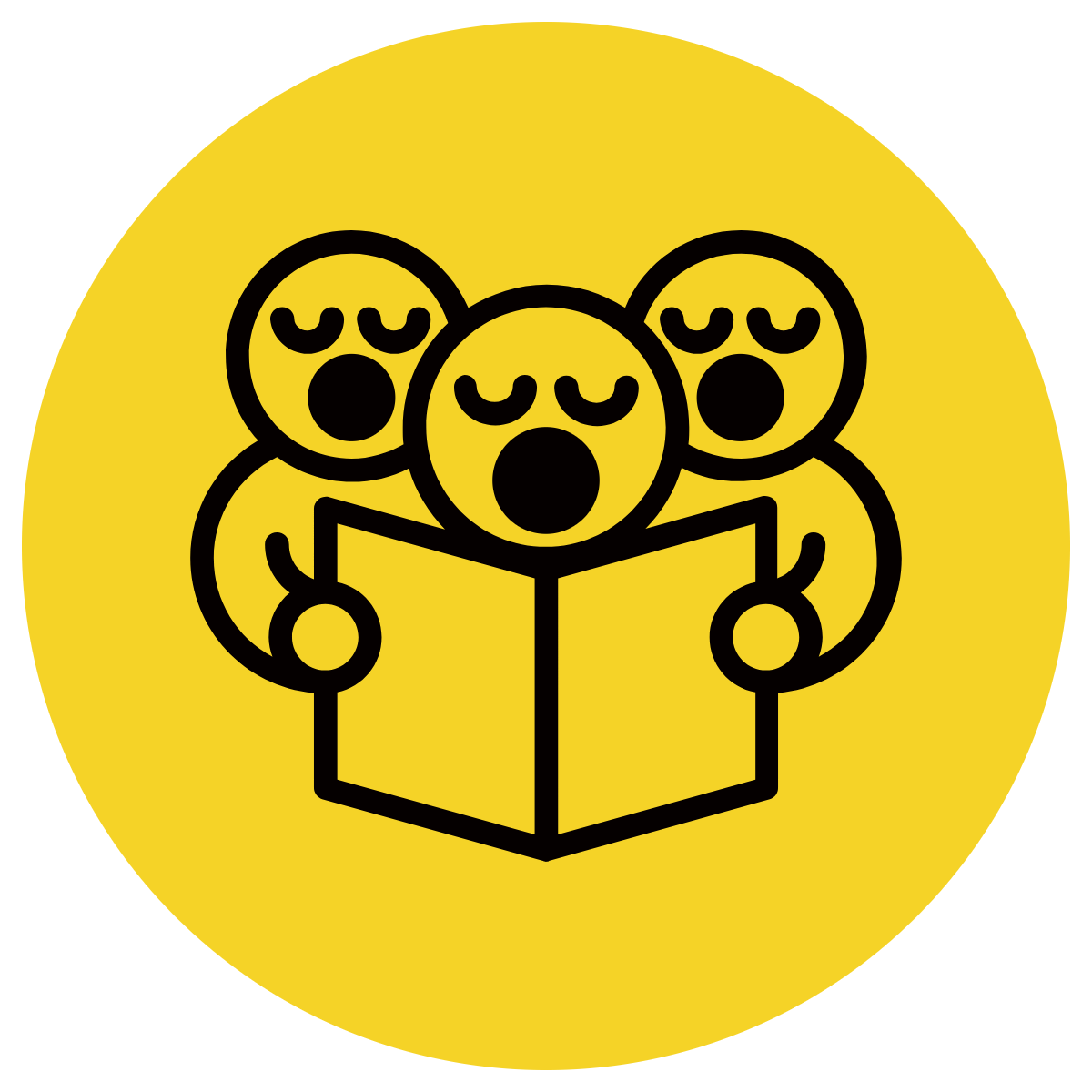 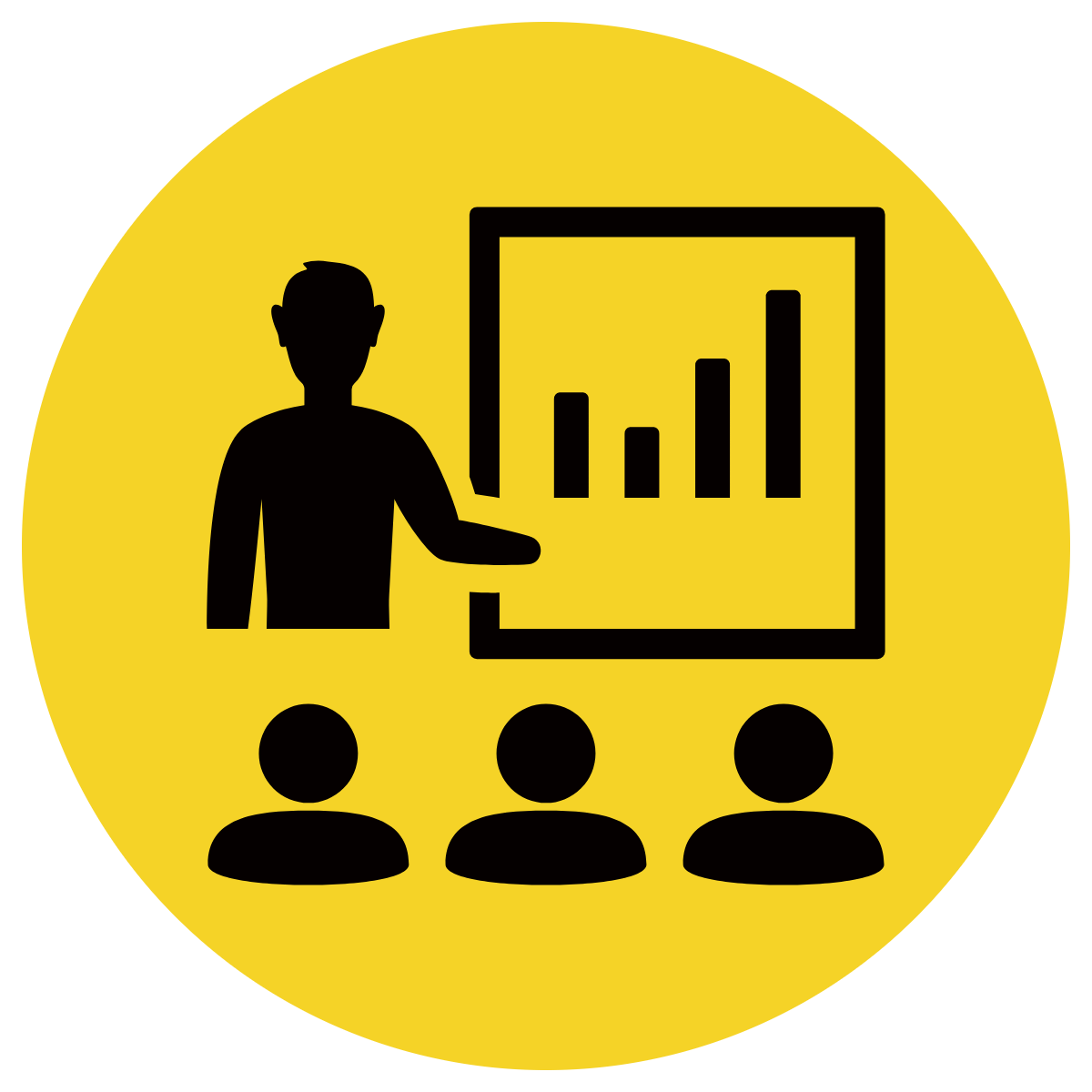 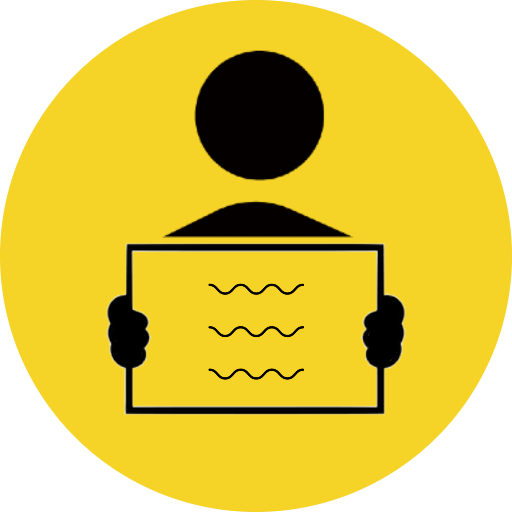 Read this sentence
On your whiteboard, write a speaking verb to replace the word ‘said’.
CFU:
How do the different speaking verbs used change the tone? What does it suggest about the speaker?
“I’m free!” said Johnny as he ran out of the school gates.
Skill Development: We do
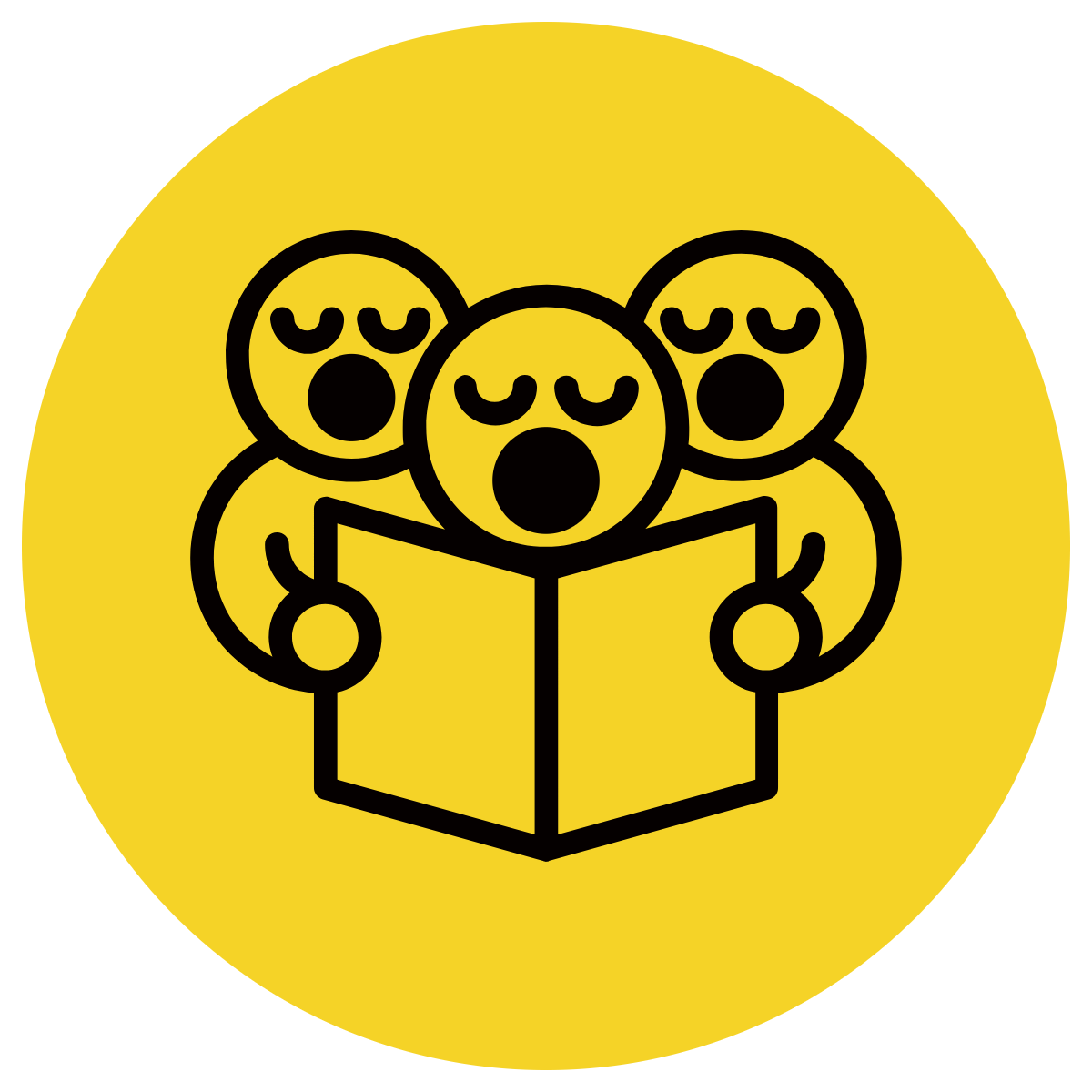 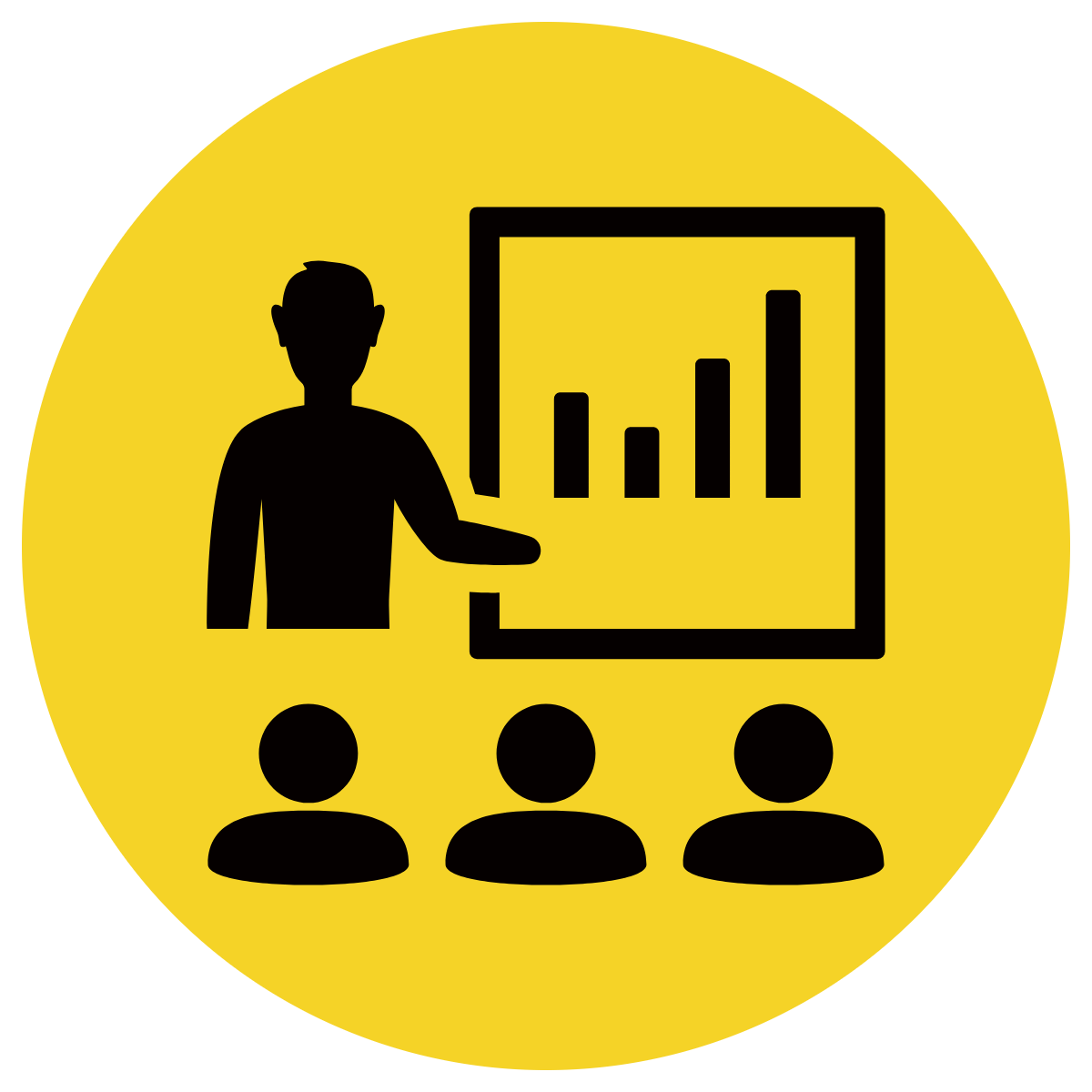 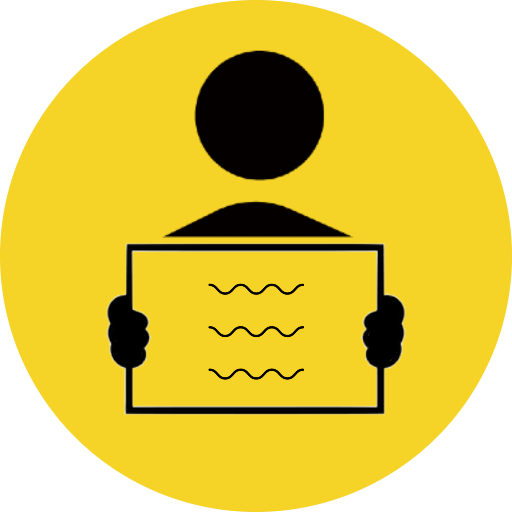 Read this sentence
On your whiteboard, write a speaking verb to replace the word ‘said’.
CFU:
How do the different speaking verbs used change the tone? What does it suggest about the speaker?
“Is there dessert after dinner?” said Bobby.
Skill Development: We do
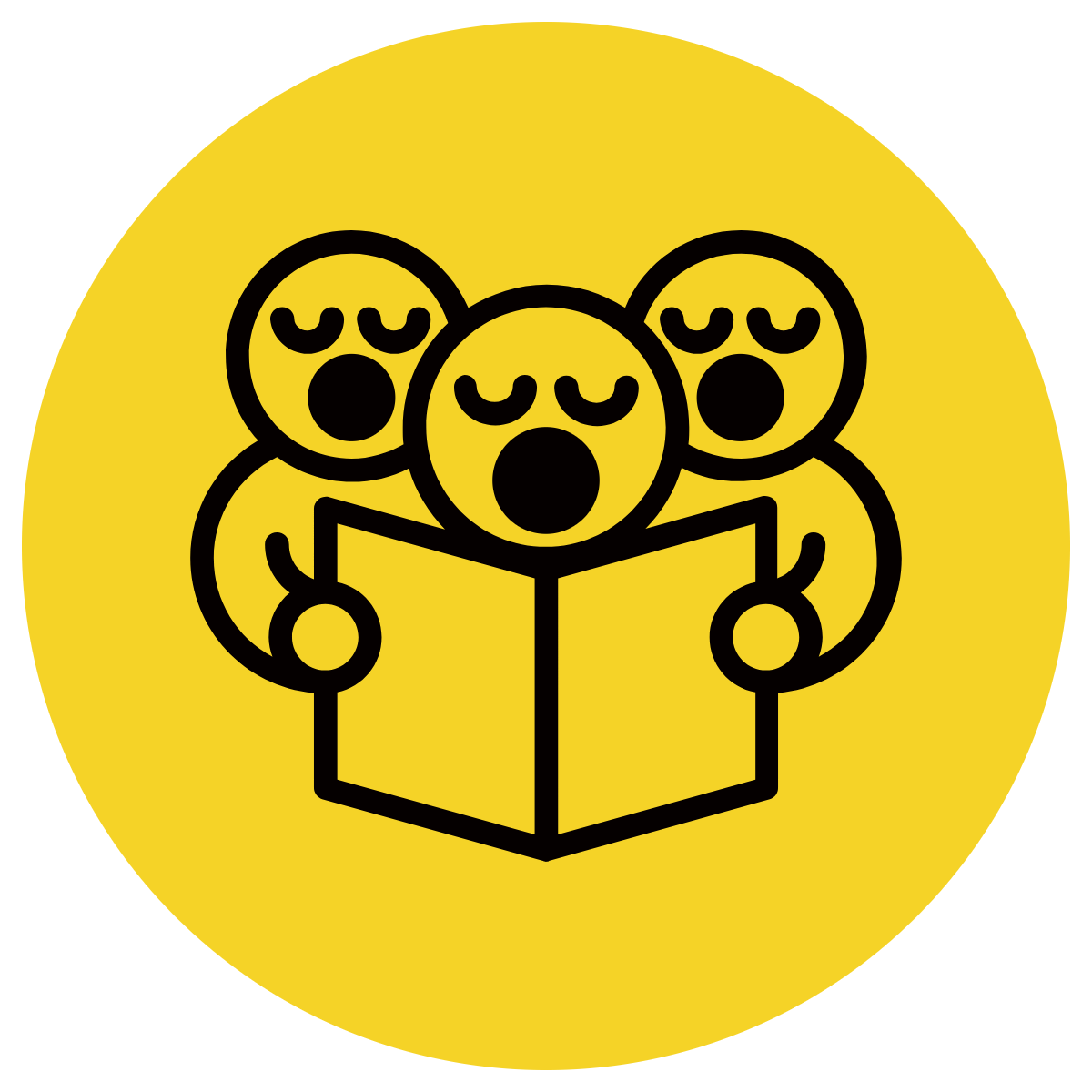 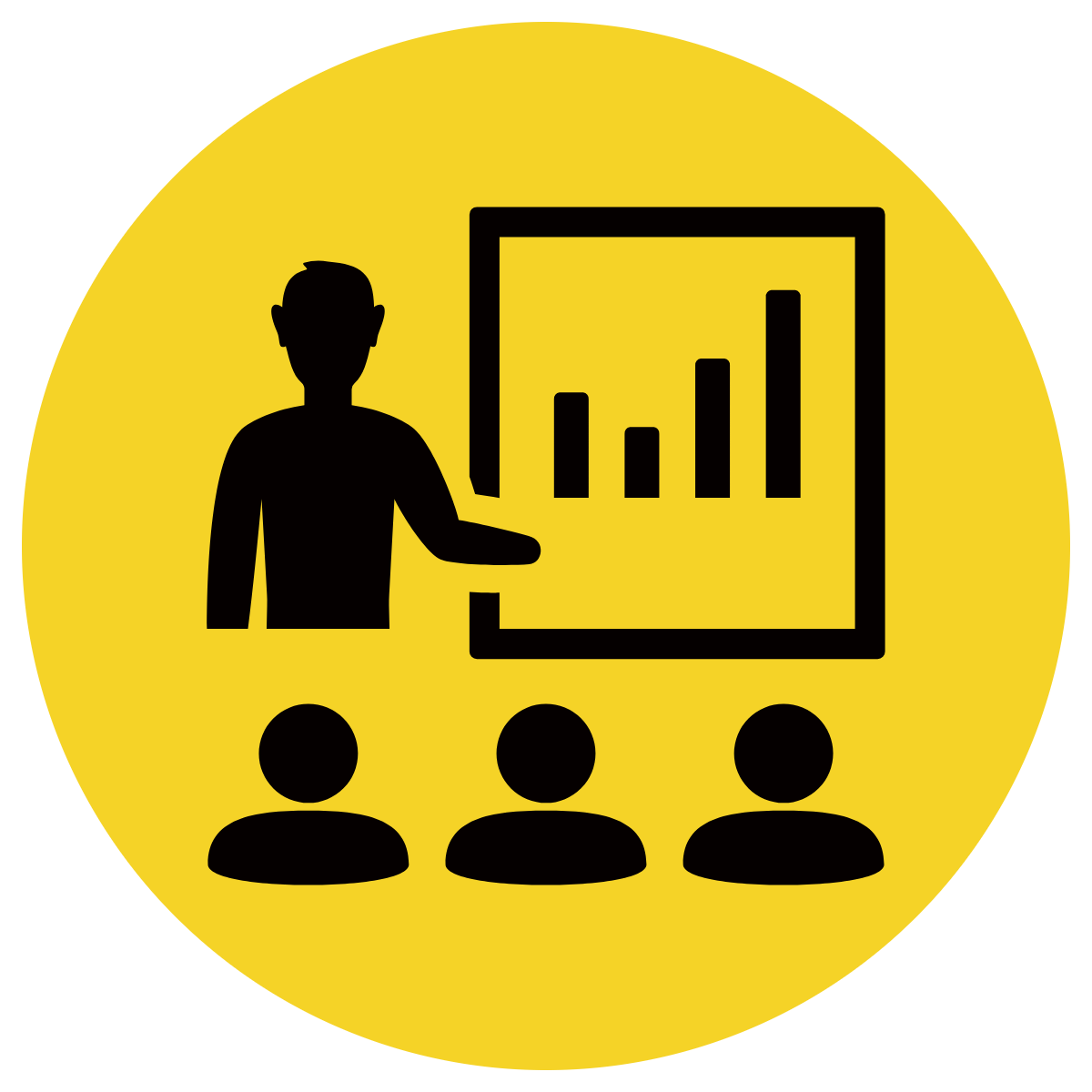 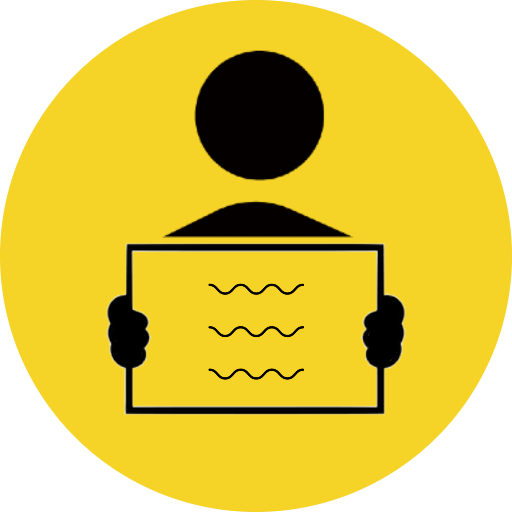 Read this sentence
On your whiteboard, write a speaking verb to replace the word ‘said’.
CFU:
How do the different speaking verbs used change the tone? What does it suggest about the speaker?
“I’m doing okay” said Alicia.
Skill Development: You do
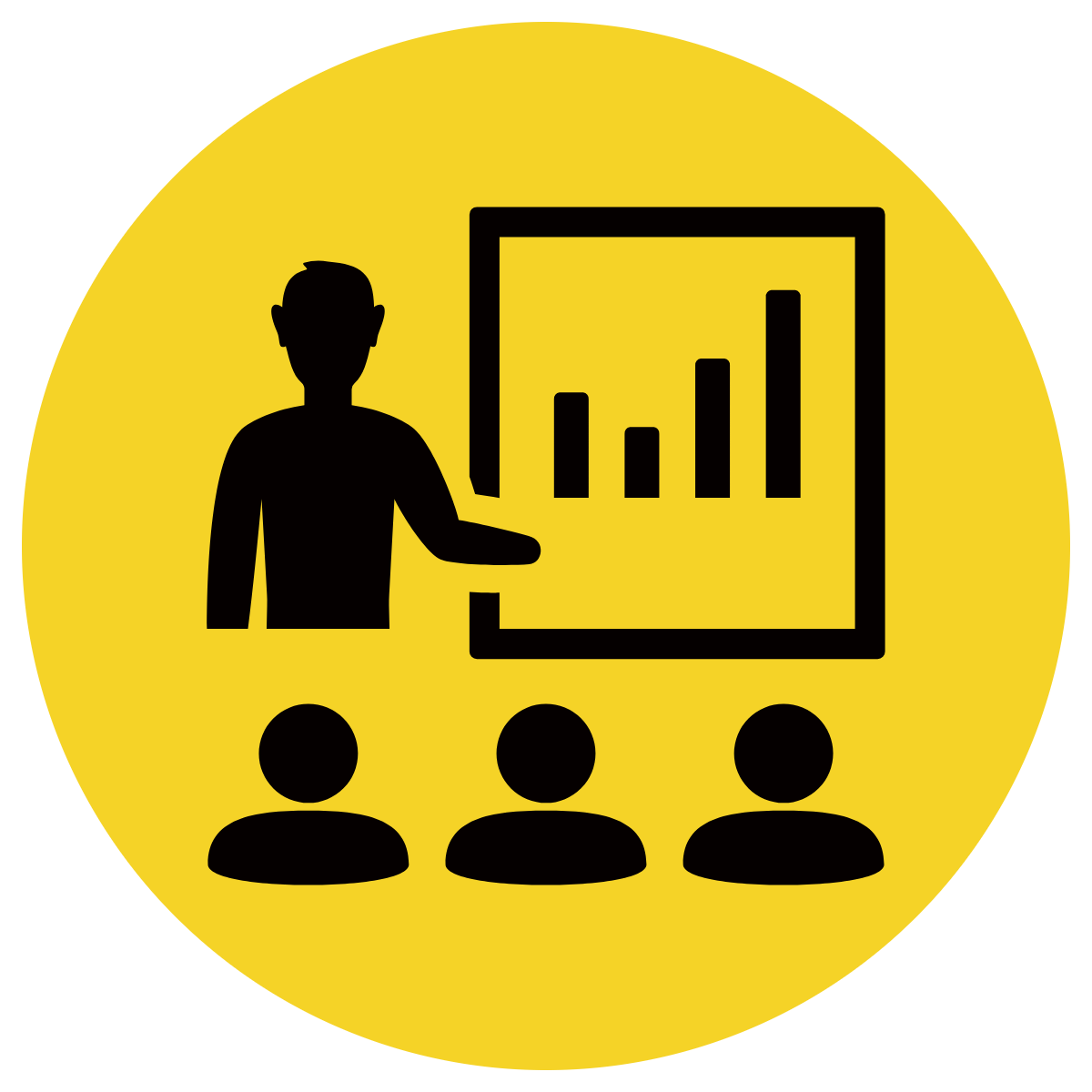 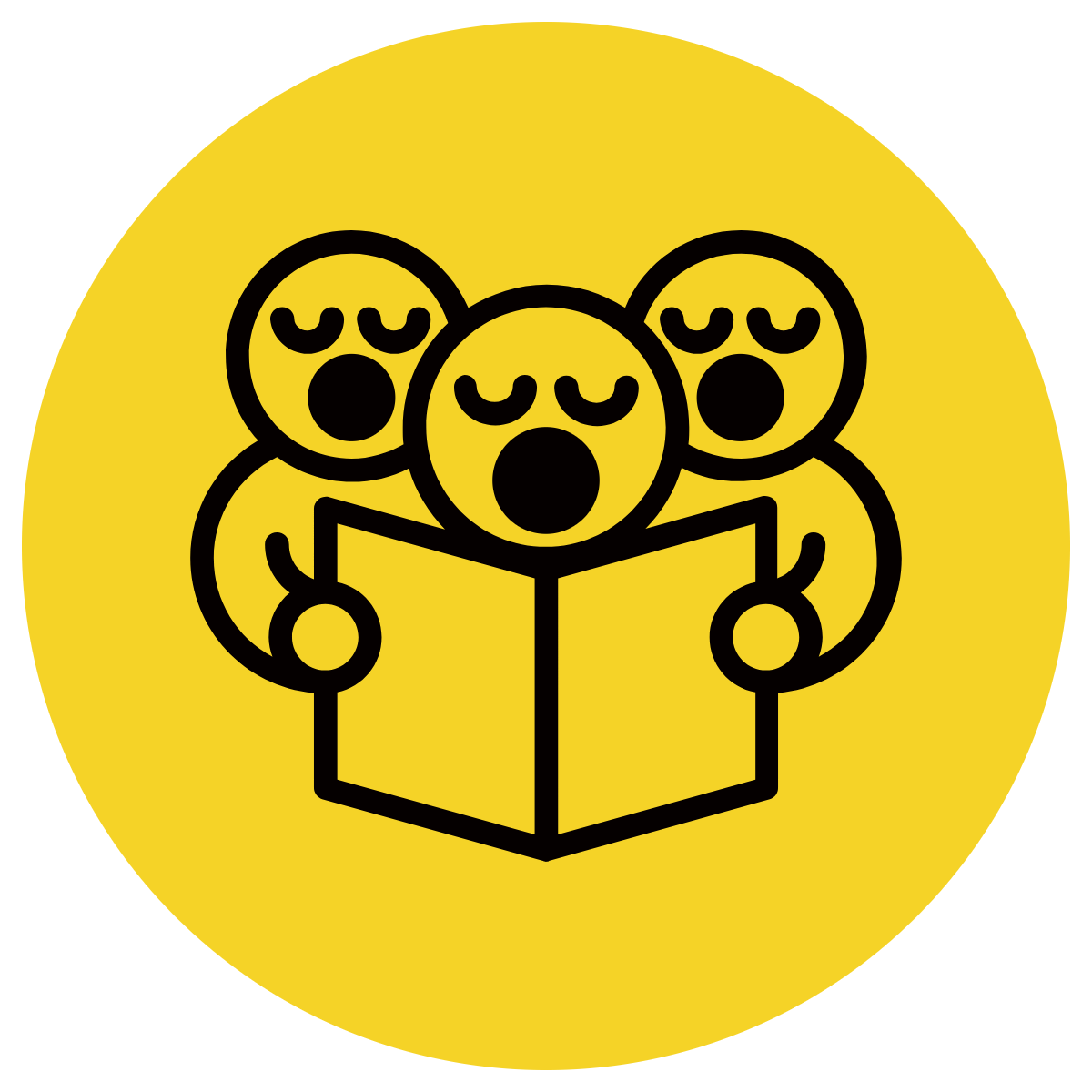 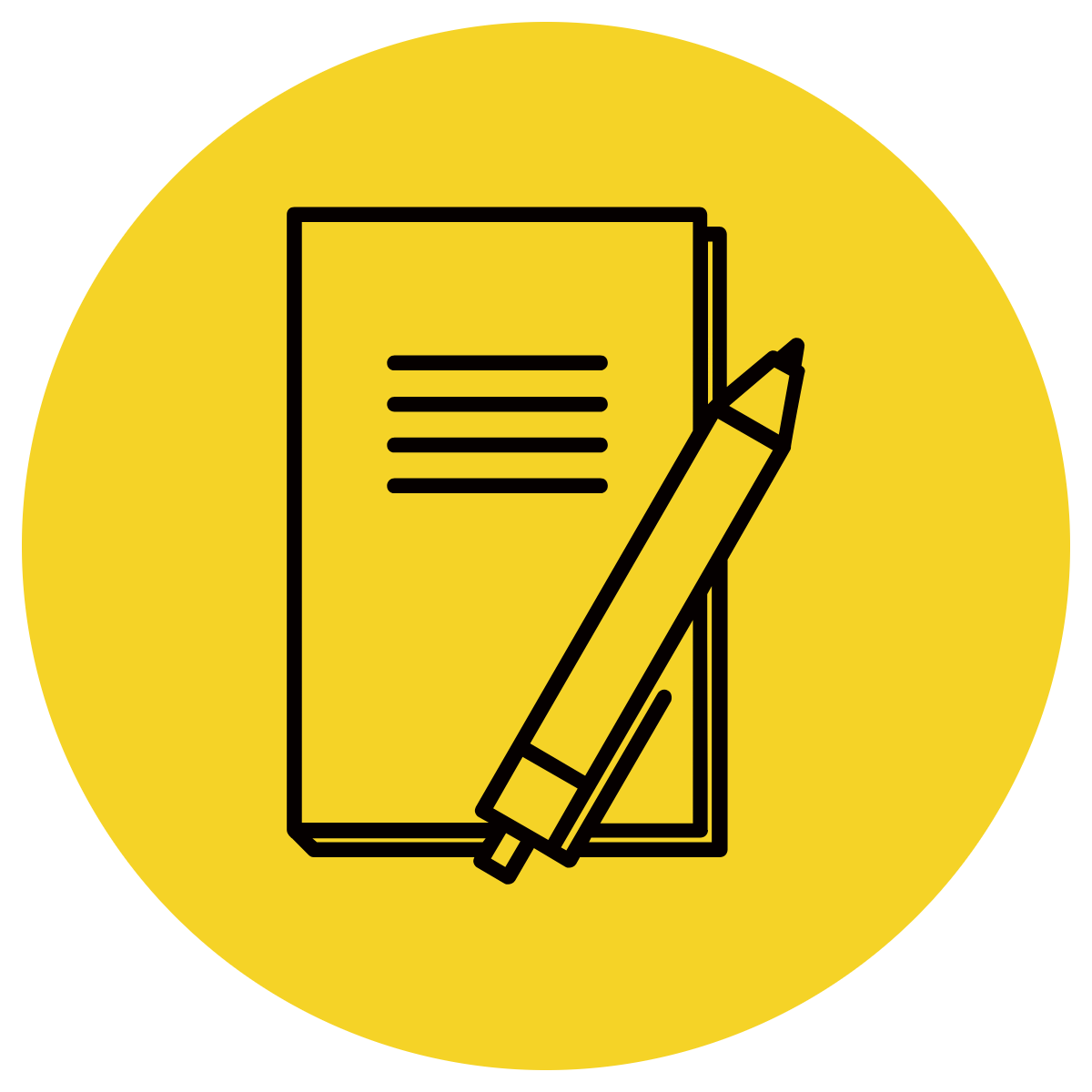 Read the passage
Insert speaking verbs using the speaking verb lists we created.
Remember: the verb ‘said’ is fine to use-  it’s not banned! But it can be effective to vary the speaking verbs used in our writing.
CFU:
How do the different speaking verbs used change the tone? What does it suggest about the speaker?
Insert passage here based on texts used in class. Delete the speaking verbs. Students will then insert their own.